Lightning Presentations
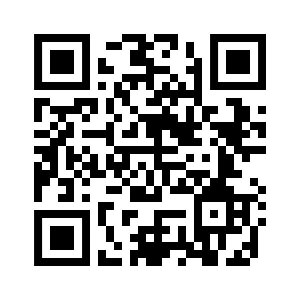 From clues to closure:
Solving a Salmonella mystery
Clarissa Keisling, MPH
2024 Utah One Health Symposium
[Speaker Notes: Greetings! I hope you all are enjoying our story time. My name is Clarissa Keisling, I’m an epidemiologist with DHHS. Here is our short story about solving a Salmonella mystery in Utah.]
Chapter 1: An evolving mystery

Chapter 2: A cluster of clues

Chapter 3: Uncovering the source

Chapter 4: Mystery solved
From clues to closure:
Solving a Salmonella mystery
[Speaker Notes: Our story will explore 4 chapters, looking at all the clues that led our investigation team to solve the outbreak. Buckle up, we’ll be moving quickly through this tale!]
Chapter 1: an evolving mystery
[Speaker Notes: Once upon a time, in fall of 2023, a mystery began to unfold. Several residents in neighboring counties fell ill. They submitted samples for testing, to figure out what was making them sick.]
Chapter 1: an evolving mystery
[Speaker Notes: Initially, 5 patients submitted samples for gastrointestinal testing - their results came back as positive for Salmonella.]
Chapter 1: an evolving mystery
[Speaker Notes: Although Salmonella infections are not uncommon, these initial 5 patients were all infected with the exact same strain, or serotype, of Salmonella, known as S. Livingstone. 
Salmonella Livingstone is a very uncommon strain, not normally seen in the US.]
Chapter 1: an evolving mystery
Source of infection
[Speaker Notes: So, given this unique strain that was found in 5 patients, public health was quick to ask - what was the source of this specific pathogen and how were people getting sick?]
Chapter 1: an evolving mystery
No reports from other states
No reported out of state travel
No common restaurants identified
[Speaker Notes: Here is what we knew: there were no reports of Livingstone in patients from other states, none of the initial 5 patients reported out of state travel, and during the initial, routine interviews, no common restaurants were identified. 
This led us to believe that the source of the pathogen was local here to UT, and may be connected to an uncommon source.]
Chapter 1: an evolving mystery
[Speaker Notes: Uncommon sources of Salmonella include supplements, powders, pet foods, or other homeopathic products. 
Our initial hypothesis was that one of these locally produced products might be the source of the pathogen.]
Chapter 2: a cluster of clues
[Speaker Notes: We decided to re-interview patients using open-ended interviews. This is where storytelling becomes an important part of public health investigations. Open-ended interviews are less structured than the initial, standard enteric interviews, and allow for flexibility is question asking, and patient response. 
In other words, we asked patients to tell us their stories, in hopes that an open-ended approach might help illuminate the source of the outbreak. 
We asked specifically about consumption of locally produced products (our “uncommon” sources) AND also asked patients to check their purchase histories to identify any stores or restaurants they may have bought products from or eaten at and may have forgotten to mention during their initial interviews.]
Chapter 2: a cluster of clues
[Speaker Notes: On January 16th, I started re-interviewing patients with our storytelling and purchase history approach. Within 1 day, I had re-interviewed 4 of the initial 5 patients. After checking purchase histories, all 4 of them reported eating at Restaurant A during the weeks before illness onset.]
Chapter 3: uncovering the source
[Speaker Notes: However, the clock was ticking – additional cases were actively being identified, and only 3 days later, 8 total patients had reported eating at Restaurant A.]
Chapter 3: uncovering the source
[Speaker Notes: On Friday January 19th, local public and environmental health officials decided to close the restaurant, and a team was assembled to investigate the location for evidence of the pathogen.]
Chapter 3: uncovering the source
[Speaker Notes: On January 22nd, a fearless group of public health officials headed to the restaurant to collect food an environmental samples.]
Chapter 3: uncovering the source
Food/ingredients
[Speaker Notes: Here, you can see some examples of food and ingredients from which samples were collected, including freshly prepared fried rice.]
Chapter 3: uncovering the source
Environmental 
swabs
[Speaker Notes: Here, you can see Willy collecting various environmental swabs from items and areas across the restaurant.]
Chapter 3: uncovering the source
Interviews



Stool samples
[Speaker Notes: The team also interviewed the restaurant staff and collected stool samples, to see if the staff might have been the source or spread of the pathogen.]
Chapter 3: uncovering the source
[Speaker Notes: The outbreak strain was isolated from 7 environmental swabs including cleaning equipment, the 3-compartment sink, wooden stools; stove handles; and sauce bottles…]
Chapter 3: uncovering the source
[Speaker Notes: …as well as from two composite food samples - sauces and prepped veggies from grill station and other ingredients from ingredient preparation area.]
Chapter 4: mystery solved...?
[Speaker Notes: While these results allowed us to confirm restaurant A as the source of the outbreak, unfortunately, the employee interviews did not tell us how the pathogen might have been introduced to the restaurant. One employee did have the outbreak strain identified in their stool sample, however, they were a recent hire and could not have been the source.]
Chapter 4: mystery solved!
3 days
[Speaker Notes: Though the source of the pathogen into the restaurant remains a mystery, this story did show how the use of storytelling can enable prompt identification of an outbreak source. In this case, it led to closure of the restaurant within 3 days, likely preventing others from getting sick.]
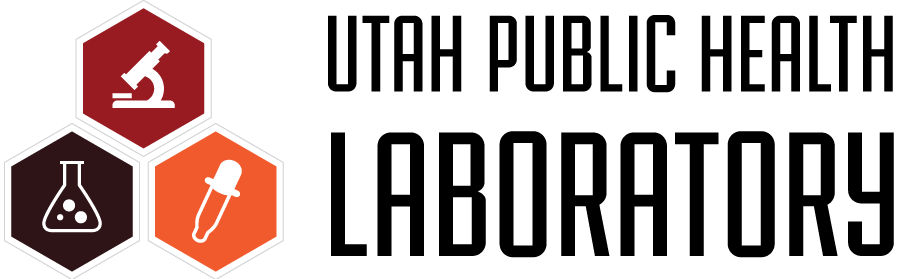 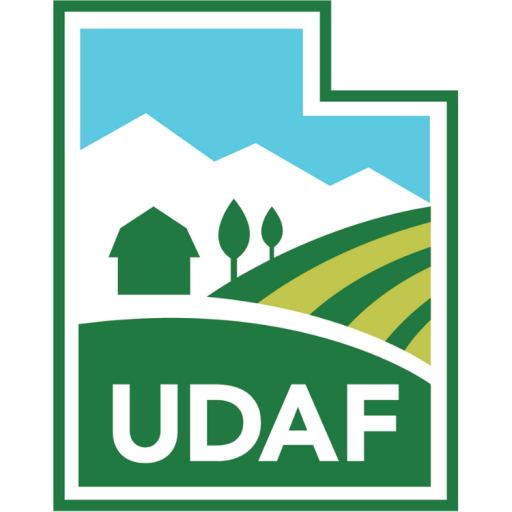 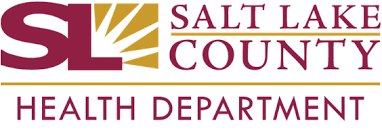 Acknowledgements
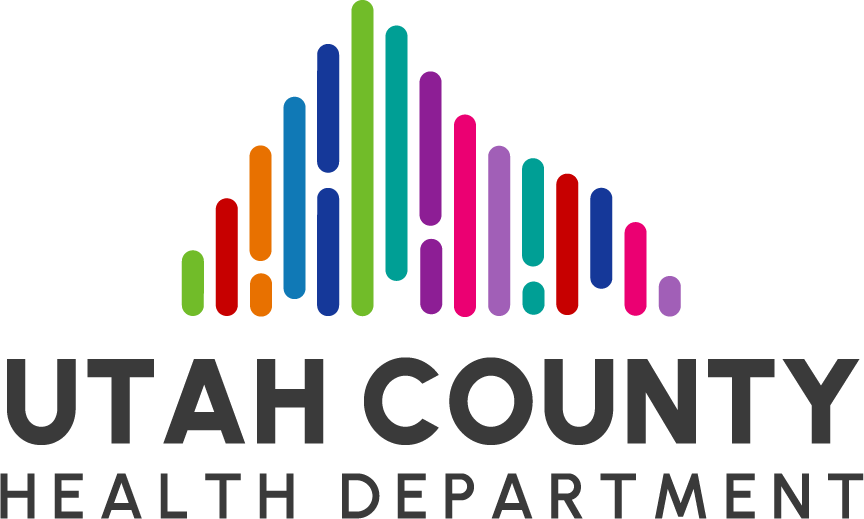 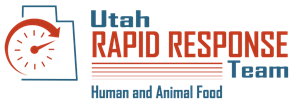 [Speaker Notes: The mystery could not have been solved without the help of all our amazing partners!]
The end!
Clarissa Keisling, MPH
2024 Utah One Health Symposium
[Speaker Notes: Thank you for your time]
COMPLEX AND CONFLICTING STORIES
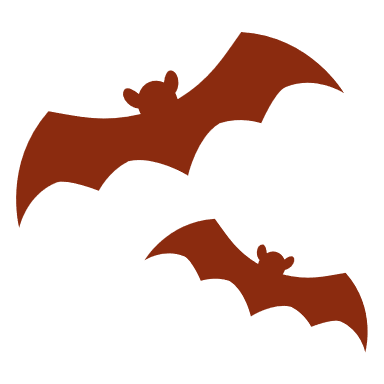 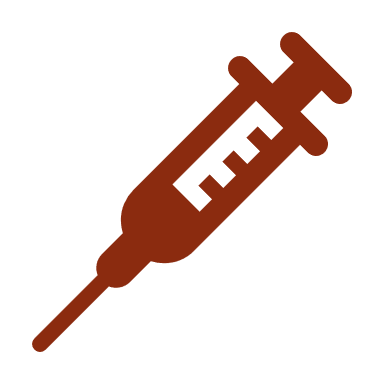 A REVIEW OF RABIES CONTROL  POLICIES IN UTAH
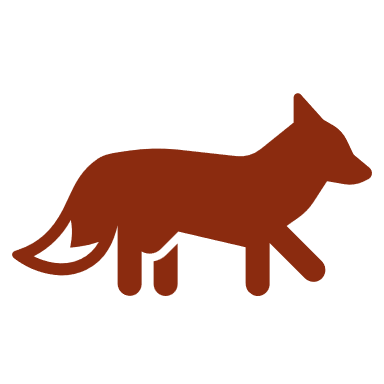 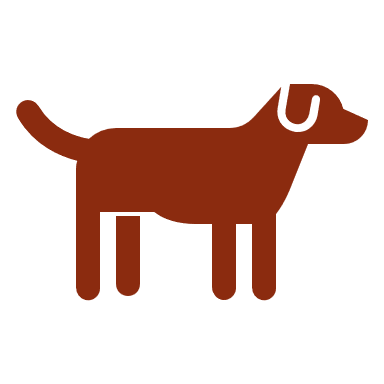 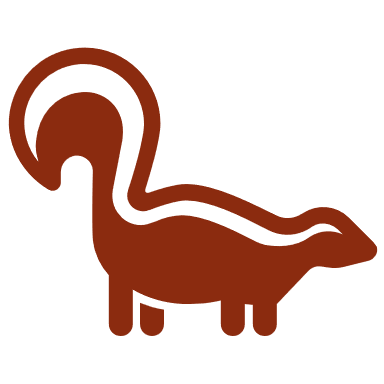 Matthew Brown
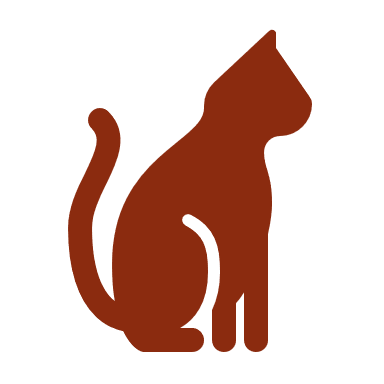 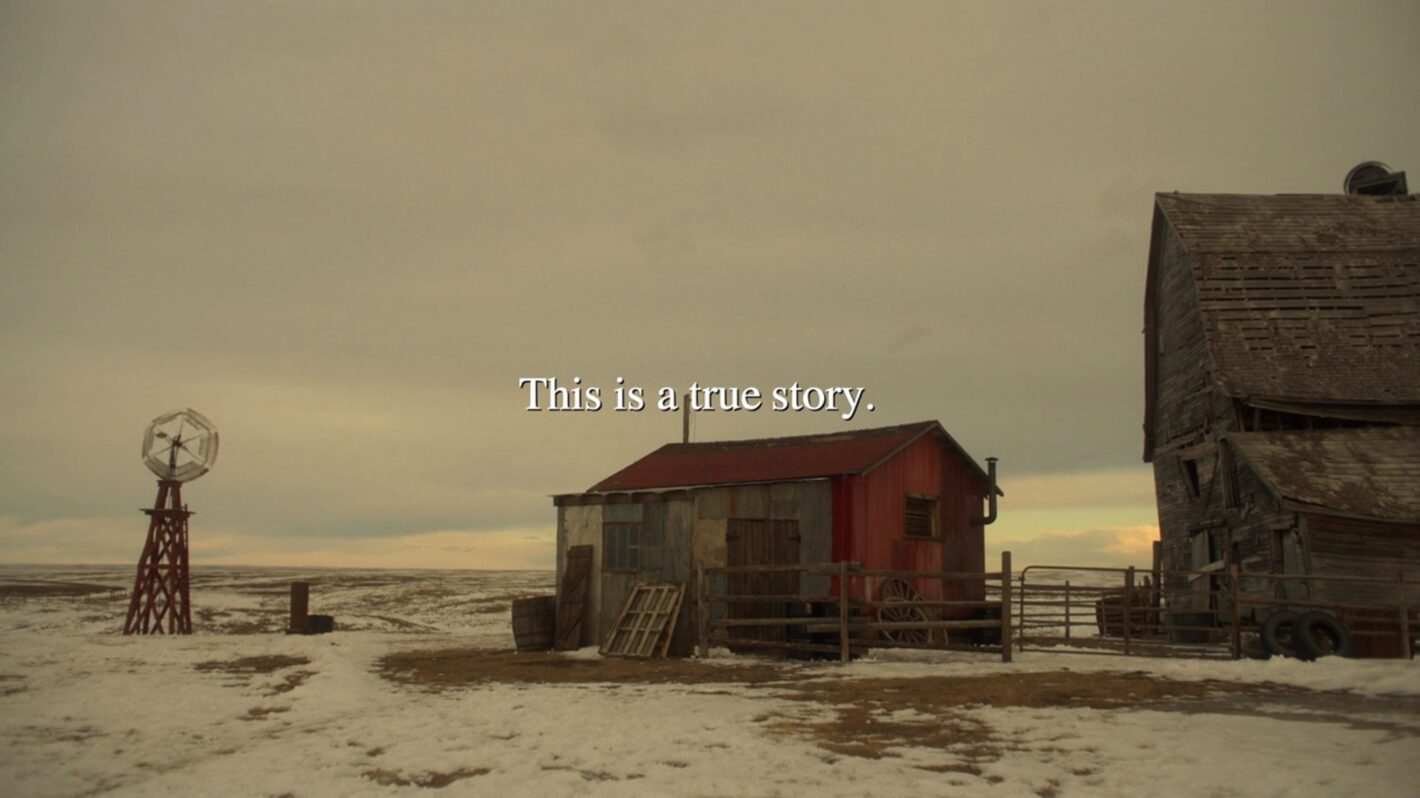 [Speaker Notes: BASED ON municipal ordinances from an actual town in Utah –Not an actual specific story]
Animal Control in a Small Town in Utah
Police department report:  A dog was approached and attacked by a raccoon during the day. 
The dog is not vaccinated for rabies
The raccoon has not been captured
The town’s code covers rabies reporting and biting animal rabies quarantine, but not bitten animal quarantine
For guidance, you look to other examples of community code
[Speaker Notes: In a small town in Utah, animal control is covered by the local police department; A local resident reports that while on a walk, a raccoon approached and attacked her dog. She did not interact with the animal, but the dog was bitten, and the raccoon ran off. The dog is not vaccinated for rabies

This is not a frequent occurrence, so the department consults the town’s Code of Ordinances. Rabid animal reporting and biting animal quarantine is covered, but not bitten animal. Looking for guidance, the department consults other communities, and county]
Rabies Control in Other Communities
Looking for guidance, you seek rabies control policy in other communities, the county, and the state.
What you find: 
Other communities: 4-month, 6-month, 14-day and 10-day quarantine and mandatory euthanasia
County-level code: 6-month quarantine under veterinary supervision or immediate euthanasia
State: 4-month quarantine under veterinary supervision or immediate euthanasia
[Speaker Notes: For rabies exposure to unvaccinated animals in other communities in the same county, the department finds an incredible variety of times; If the resident does not wish to euthanize her dog possible quarantine times include 10 days, 4 months, and 6 months. The county mandates a strict 6-month quarantine, while the state orders 4 months. 

In this situation, what is the appropriate course of action? The most up-to-date version of the Compendium of Rabies Prevention and Control, established by the National Association of State Public Health Veterinarians agrees with the Utah State code in this instance. But would following these guidelines break the county code? 

This scenario is not an isolated issue in Utah, but rather altogether too common]
The Complexities of Rabies Control
302 jurisdictions: 29 counties, 273 towns and cities
Great variation in rabies control
Quarantine time
Quarantine location
Species covered
Deciding when to test
Rabies test sample handling procedure
[Speaker Notes: With 29 counties, and nearly 300 towns and cities, there is great variance in rabies control. Quarantine time is perhaps the most important factor to consider, but other areas of difference include quarantine location, which species are covered, and testing criteria such as deciding when to test, and handling procedures for samples.]
Complexities of Rabies Control
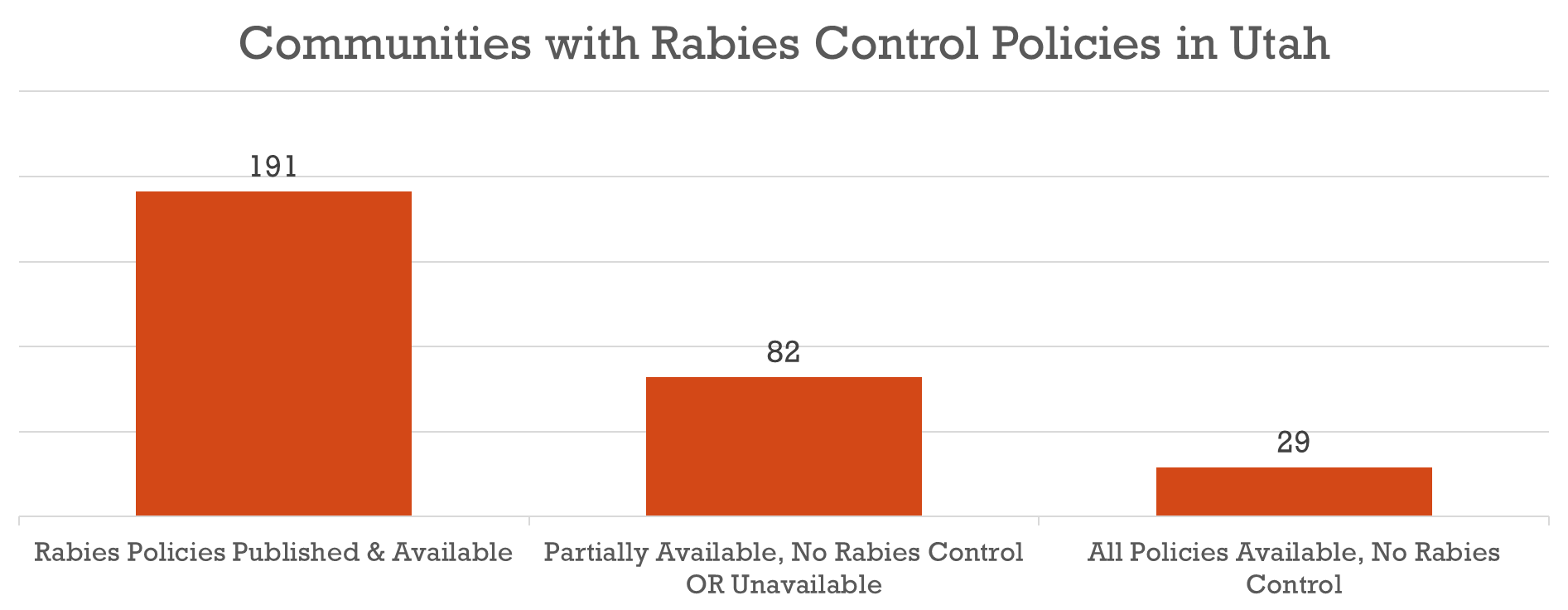 Rabies Control Policies in 302 Jurisdictions

1 County, 15 municipalities adopt the same quarantine times as the Compendium and State Code
[Speaker Notes: For rabies policies in Utah, 17 counties and 174 municipalities have rabies control policies in place publicly available. In other jurisdictions, some or all of the code was unavailable for review, OR all was available, but there was no mention of rabies control. Of those 191 communities with rabies control policies, only one county and 15 towns and cities adopted the same quarantine times as the compendium or state code

(Salt Lake County; 13 of its constituent towns and cities, and La Verkin and Castle Dale)
Outside of these communities, rabies control measures included wild variation, particularly in quarantine time for biting animals and bitten animals

29 municipalities have publicly available code, but no rabies control mentioned
82 municipalities have only partially available or unavailable code]
Complexities of Rabies Control, Continued
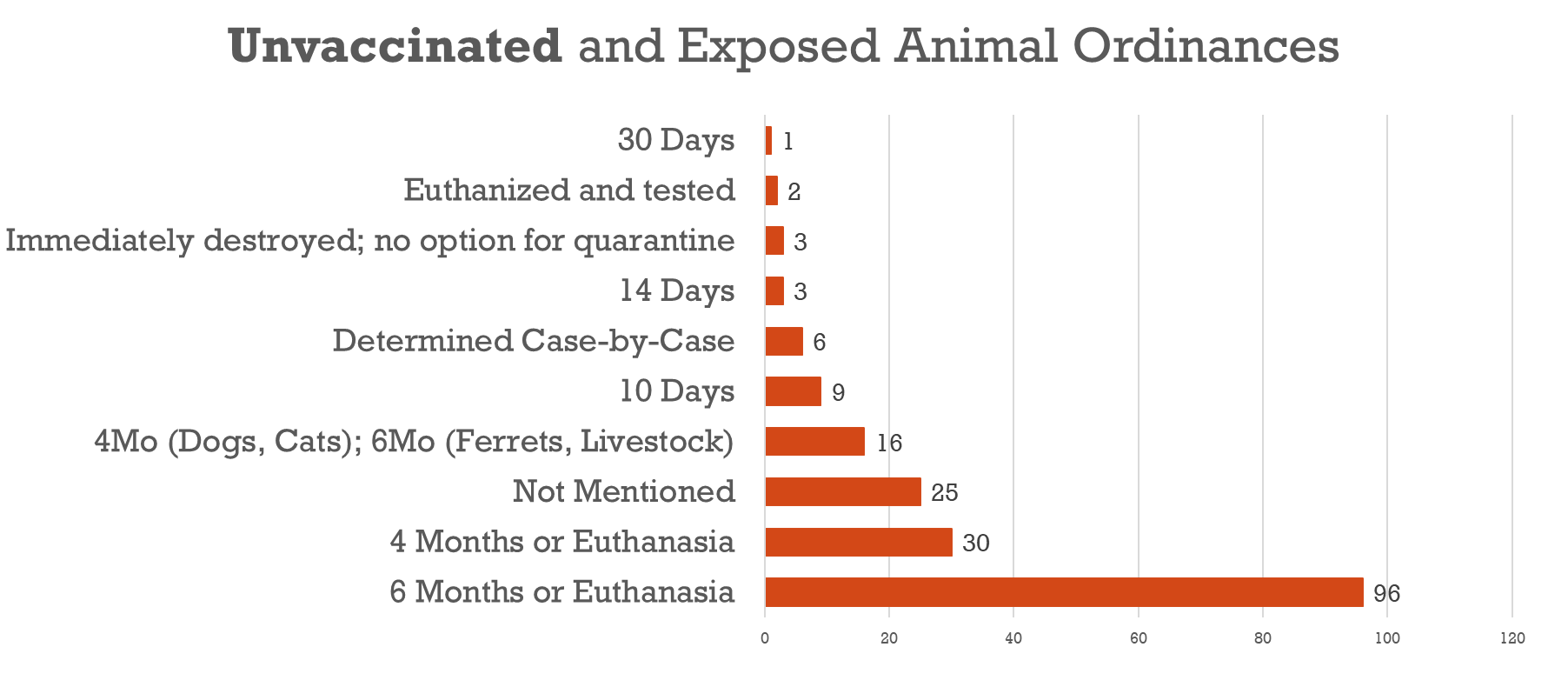 [Speaker Notes: Unvaccinated and exposed animals (such as this case) show the most extreme variation, and the greatest risk to public health risk. Generally, humane euthanasia is the best course of action from a public health standpoint, however quarantine is a possibility. (Click)

A strict quarantine of 4 months in dogs and cats, and 6 months in ferrets, and 6-months of careful owner-observation in valuable livestock are the accepted periods of time per the Rabies compendium and Utah state code

In Utah, the most common quarantine time (by far) is a strict 6-month quarantine. This isn’t unsafe, but poses a greater strain on animal control, municipal shelters, and veterinary hospitals that must house these animals, and the owners that must either pay for housing.

More concerning are the policies that reduce quarantine times. Even 30 days is just a quarter of the time considered “safe” for quarantine, but some jurisdictions quarantine unvaccinated and potentially exposed animals for just 10 days. In these instances, it is very possible for animals to become infected and only develop rabies after the short quarantine period. These animals would be very likely to expose their owners and other animals.]
Recommendations for Local Jurisdictions
Establish (and make publicly available) rabies control policy
Characteristics of ideal rabies policy
Adoption of a prepared template ordinance
May defer to higher level (e.g. county or state) ordinance
May defer to Compendium of Rabies Prevention and Control
Update existing ordinance
Quarantine timing
Minimum: Update timing for unvaccinated exposed animals
[Speaker Notes: Prepared template ordinance may come from the state]
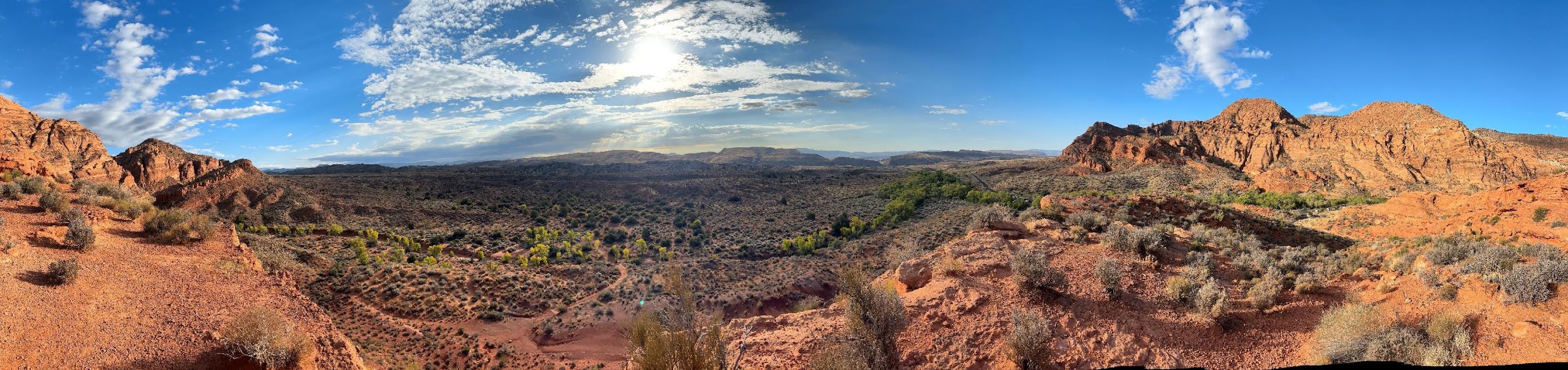 QUESTIONS?
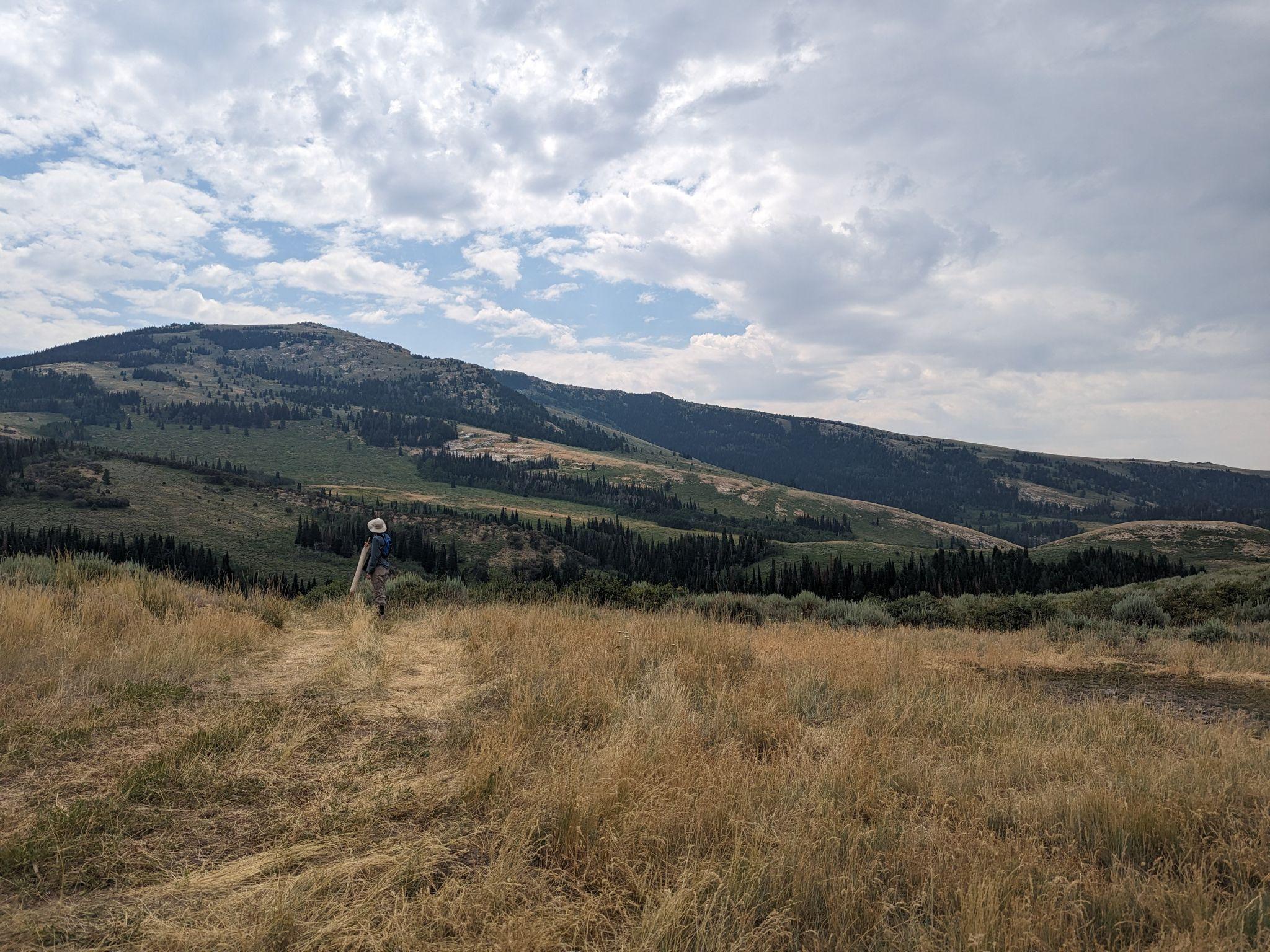 The Trail of the Tick
Ixodes pacificus and Lyme disease risk in Utah

Drew Freshour
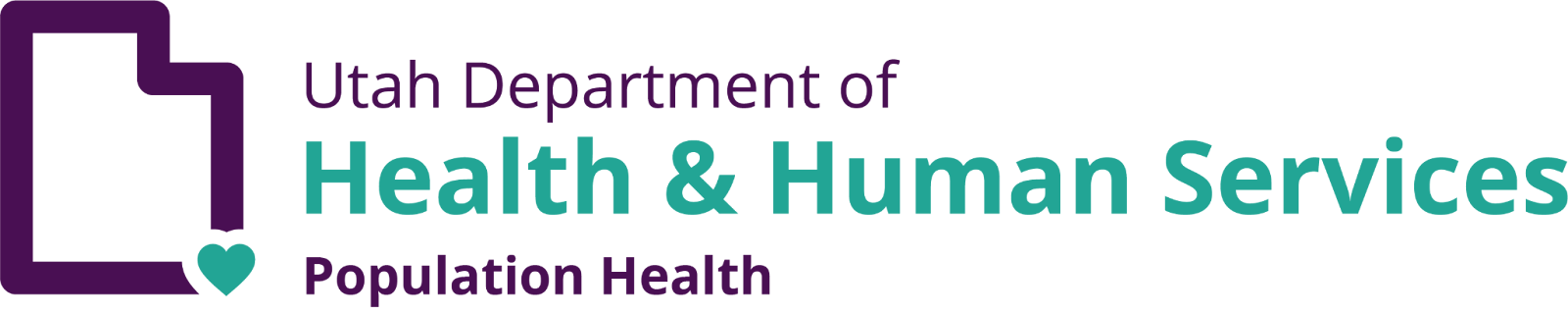 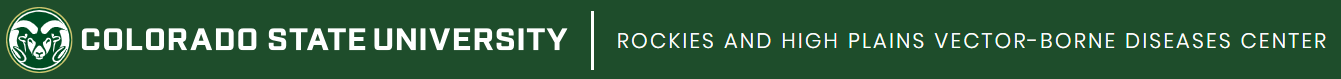 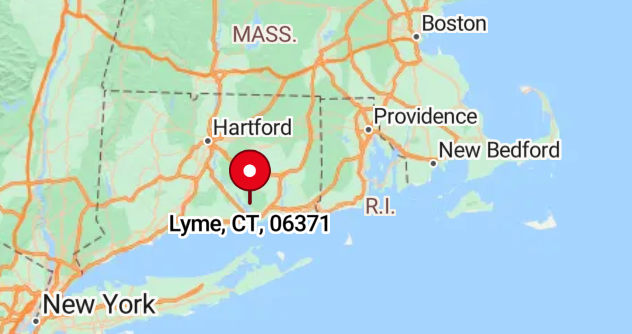 Lyme disease and Ixodes pacificus
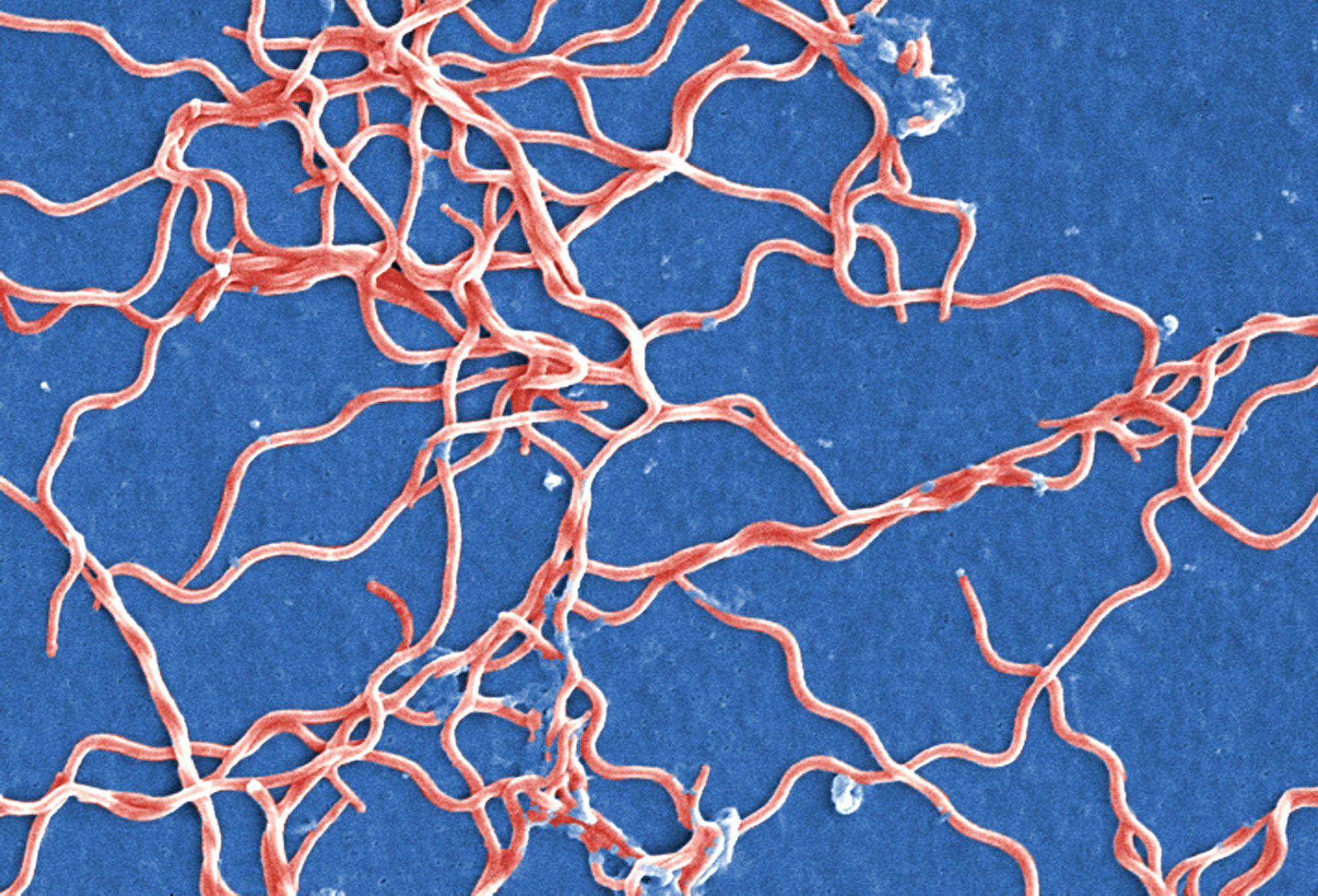 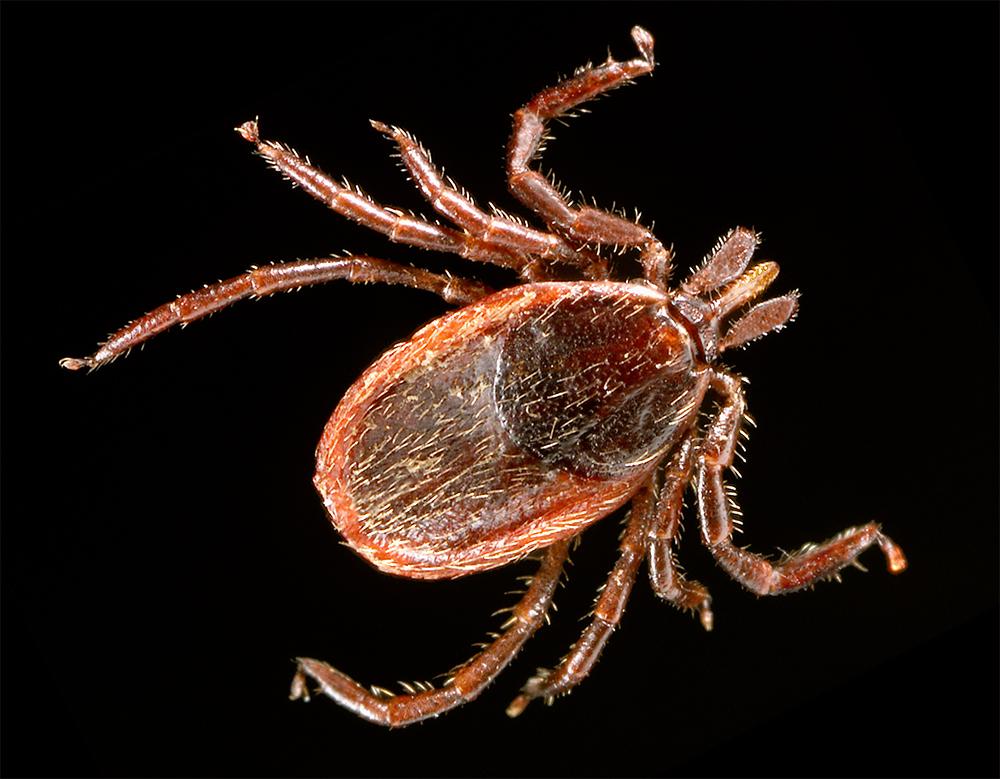 Lyme is the most common tick-borne disease in the US

Lyme is spread by bites from ticks in the Ixodes genus that carry the Borrelia bacteria
Can you get Lyme disease in Utah?
Ixodes pacificus ticks have been detected in Utah
Average of 17 Lyme cases per year in Utah
Very little historic state surveillance of ticks in Utah
Only one large-scale survey of ticks in Utah exists prior to 2021
USU study from 2011
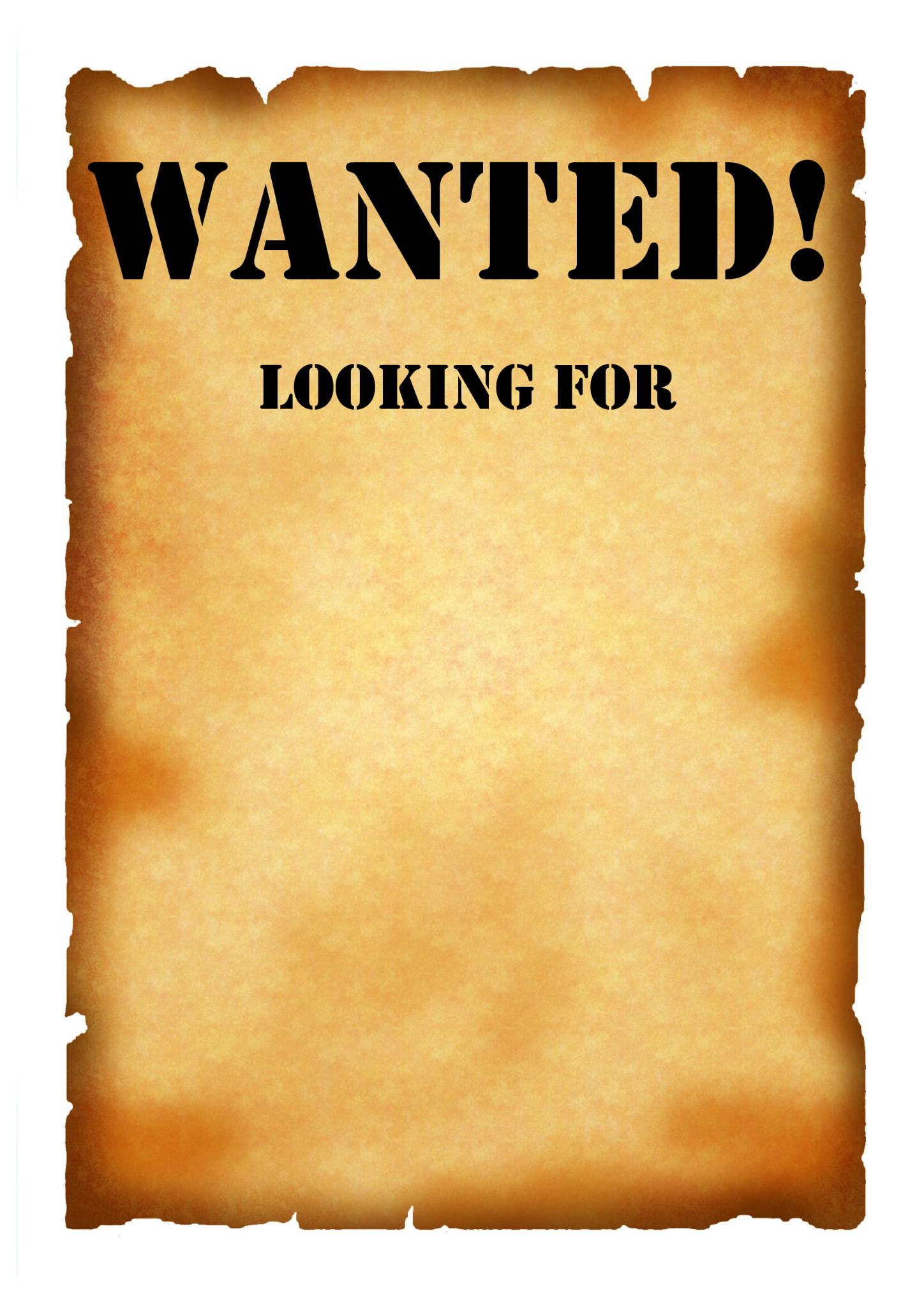 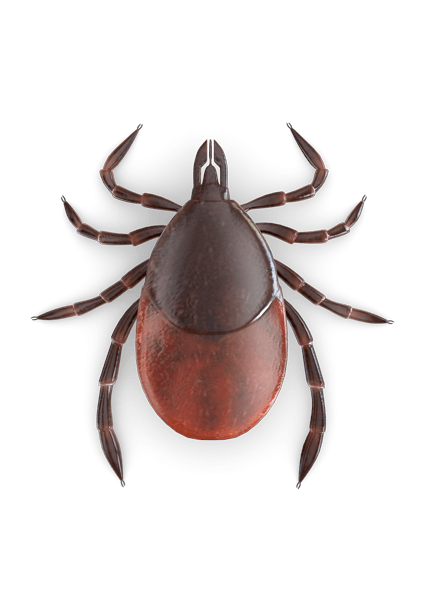 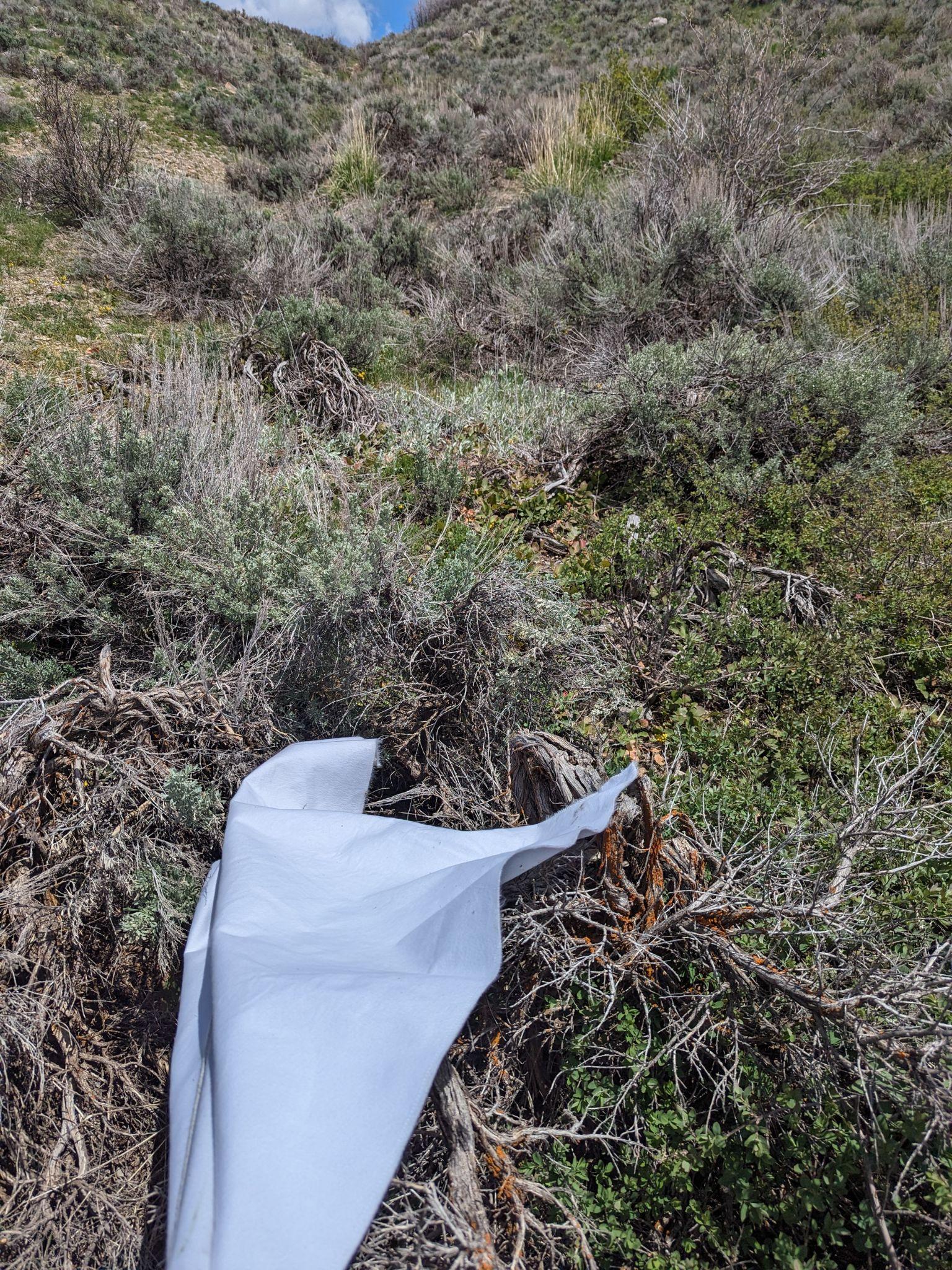 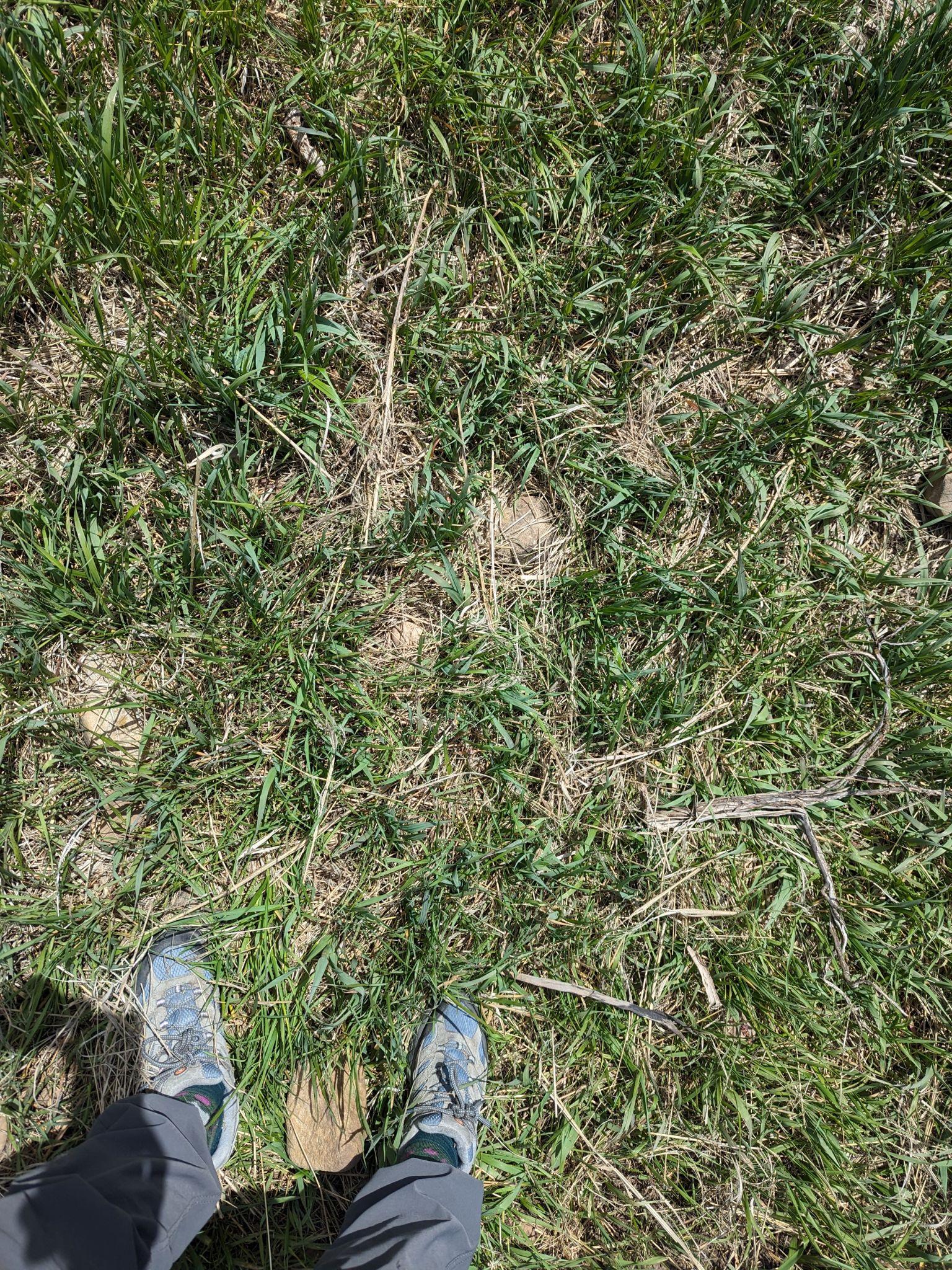 Ixodes
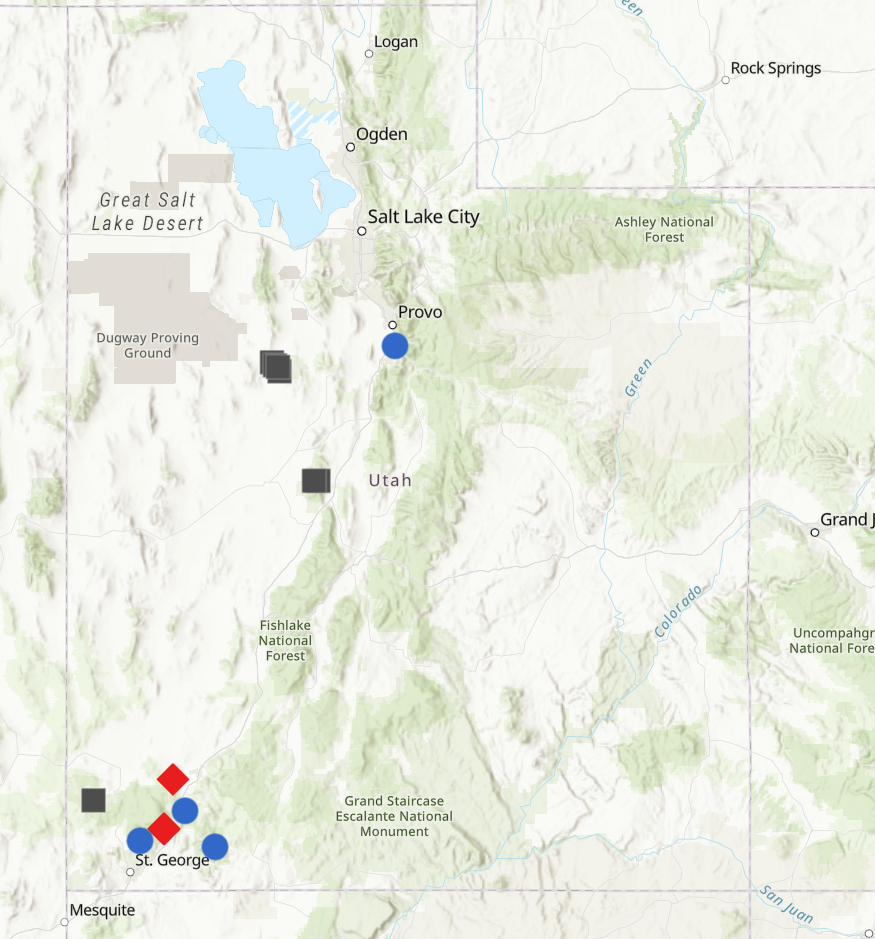 Ixodes in Utah, 
with new data from summer 2024
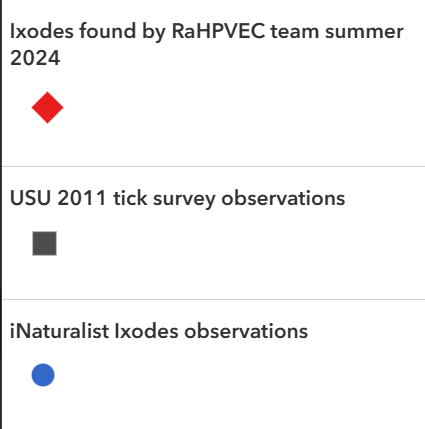 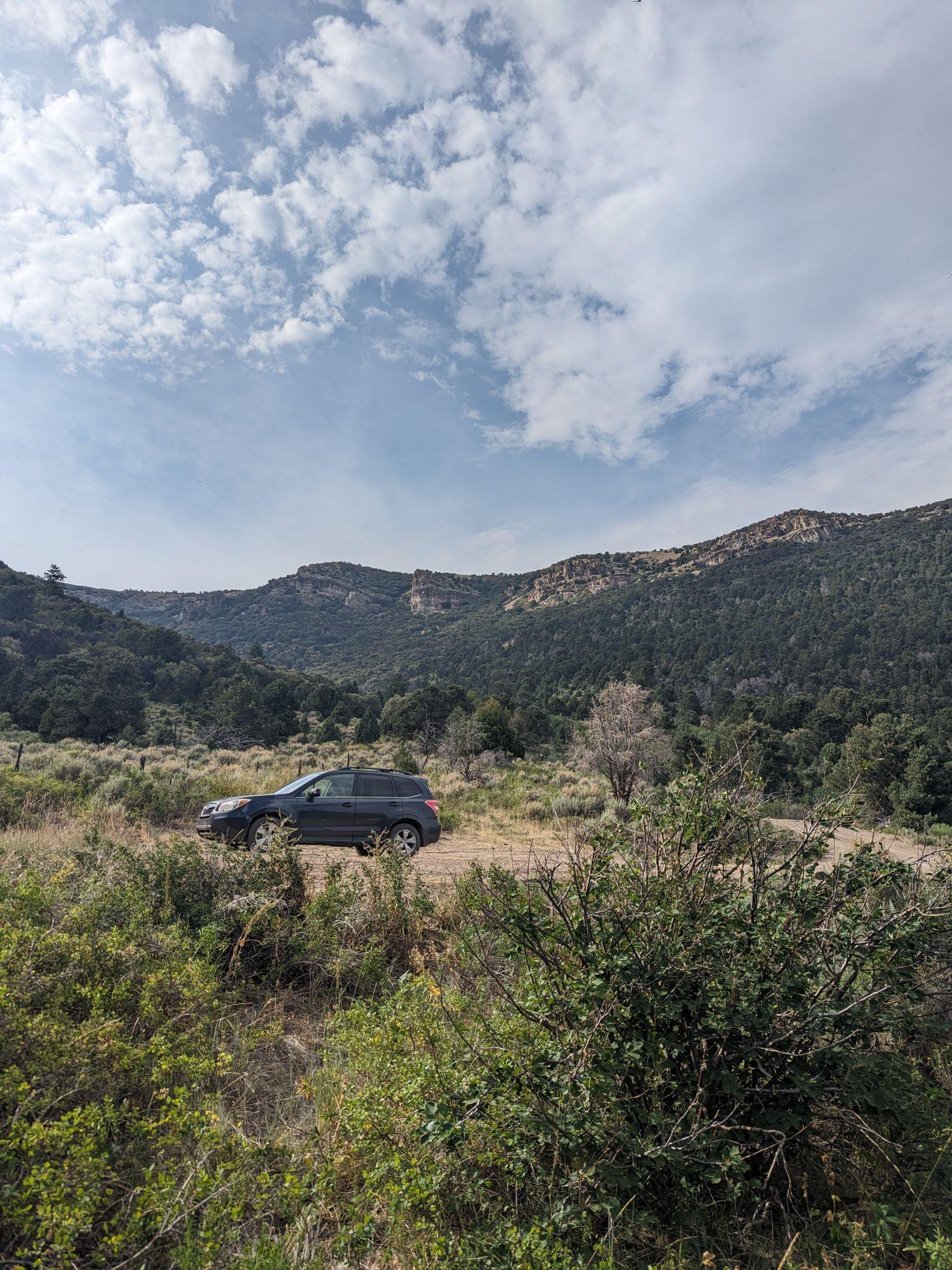 References
Ryan S. Davis, Ricardo A. Ramirez, J. Laine Anderson, Scott A. Bernhardt, Distribution and Habitat of Ixodes pacificus (Acari: Ixodidae) and Prevalence of Borrelia burgdorferi in Utah, Journal of Medical Entomology, Volume 52, Issue 6, November 2015, Pages 1361–1367, https://doi.org/10.1093/jme/tjv124

Ixodes pacificus photo credit: James Gathany, CDC Public Health Image Library
Borrelia burgdorferi photo credit: Janice Haney Carr, Claudia Molins, CDC Image Library
Special Thanks
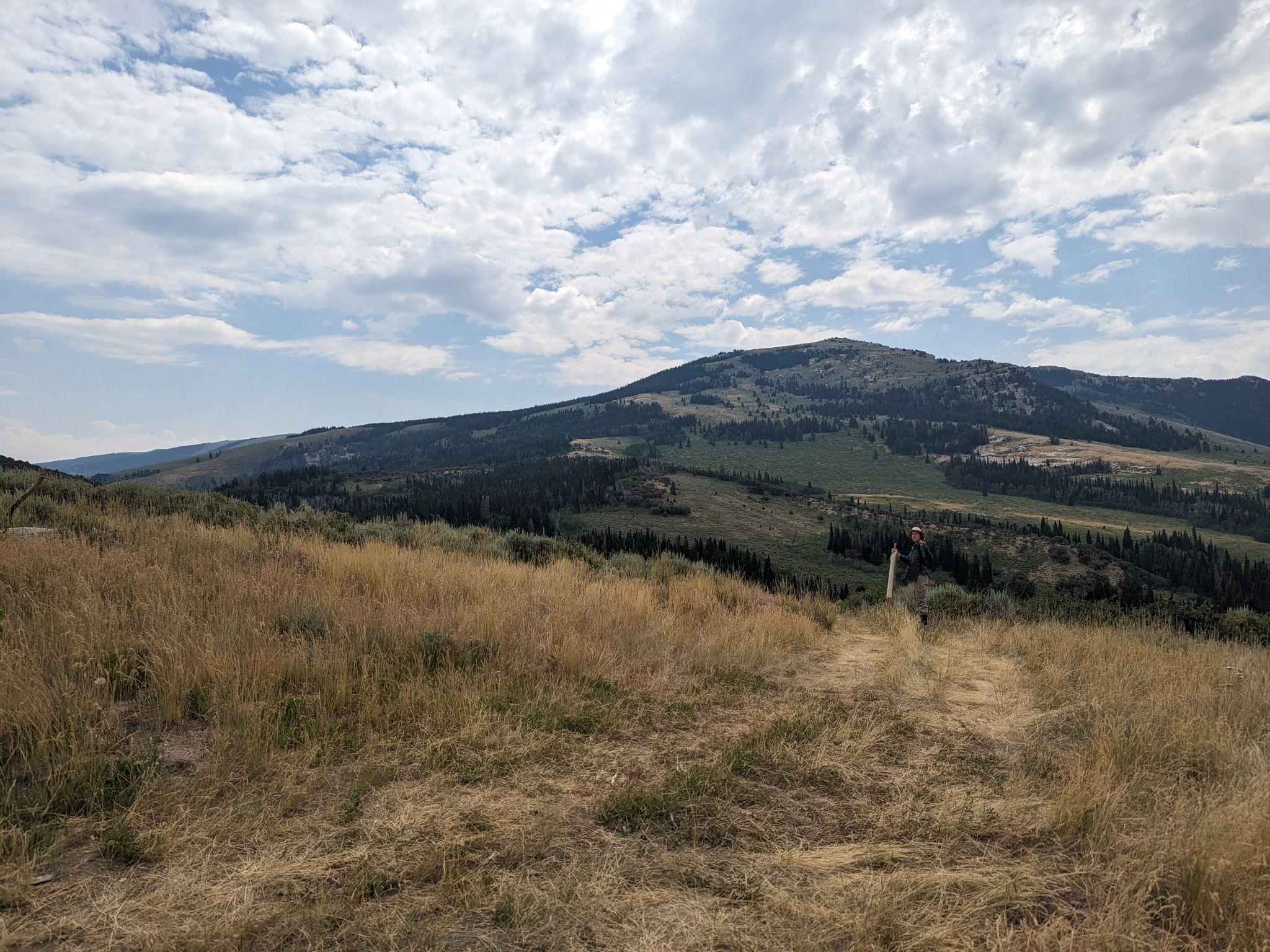 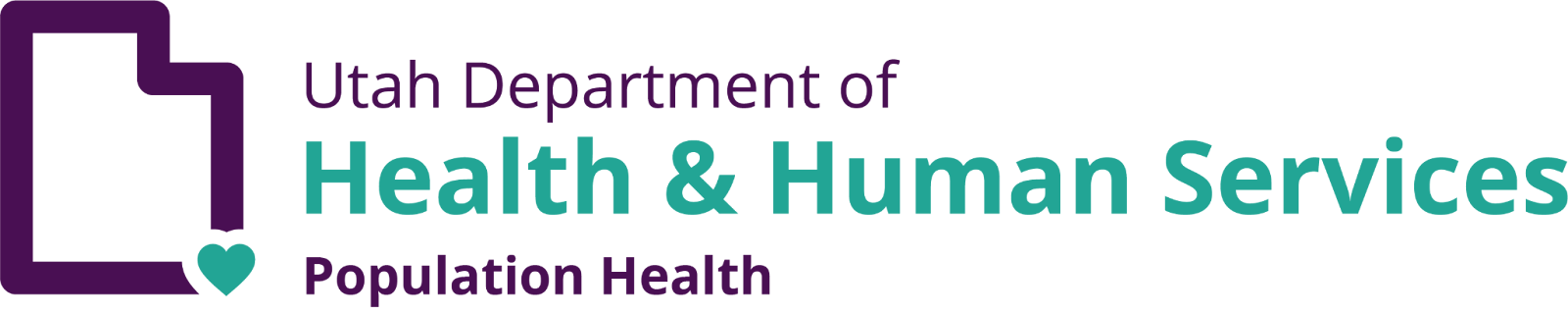 Emily Johnston
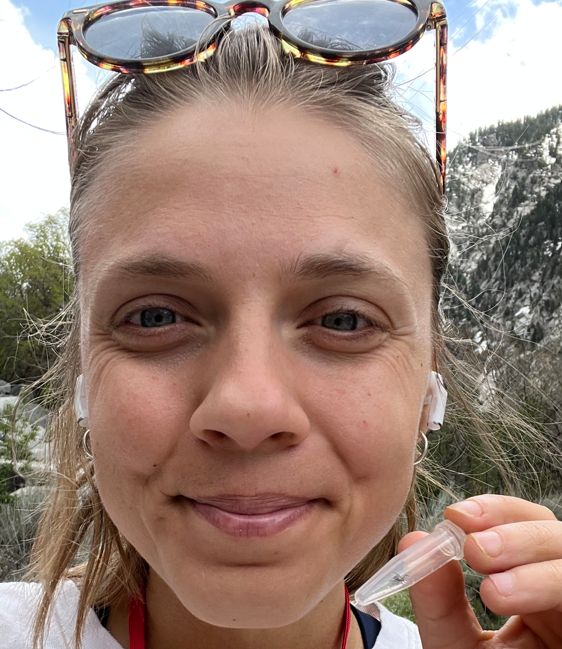 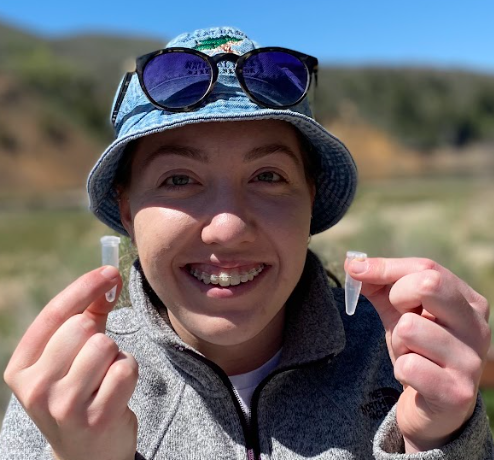 Kacy Nowak
Karen Valcarce
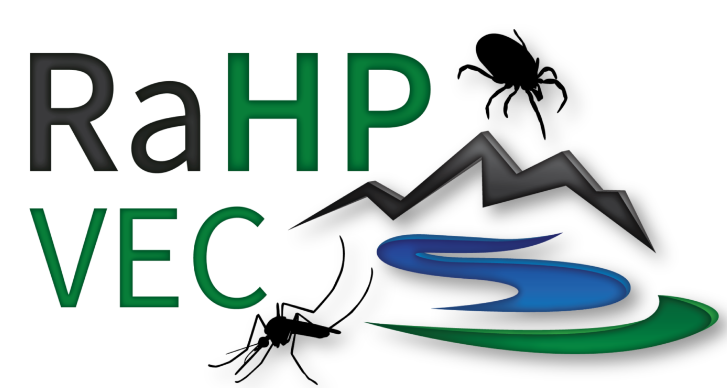 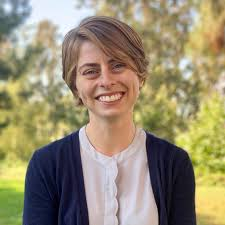 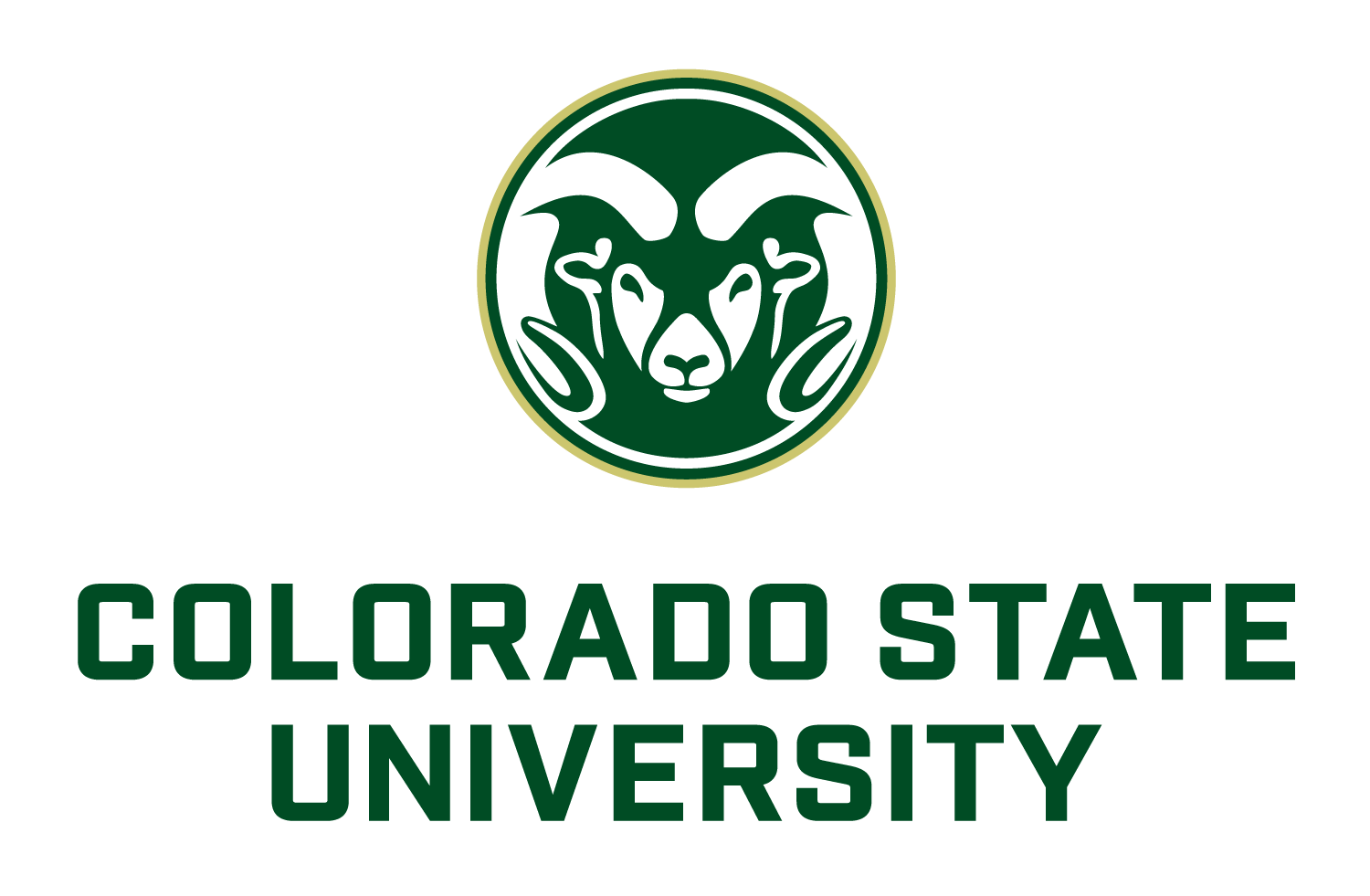 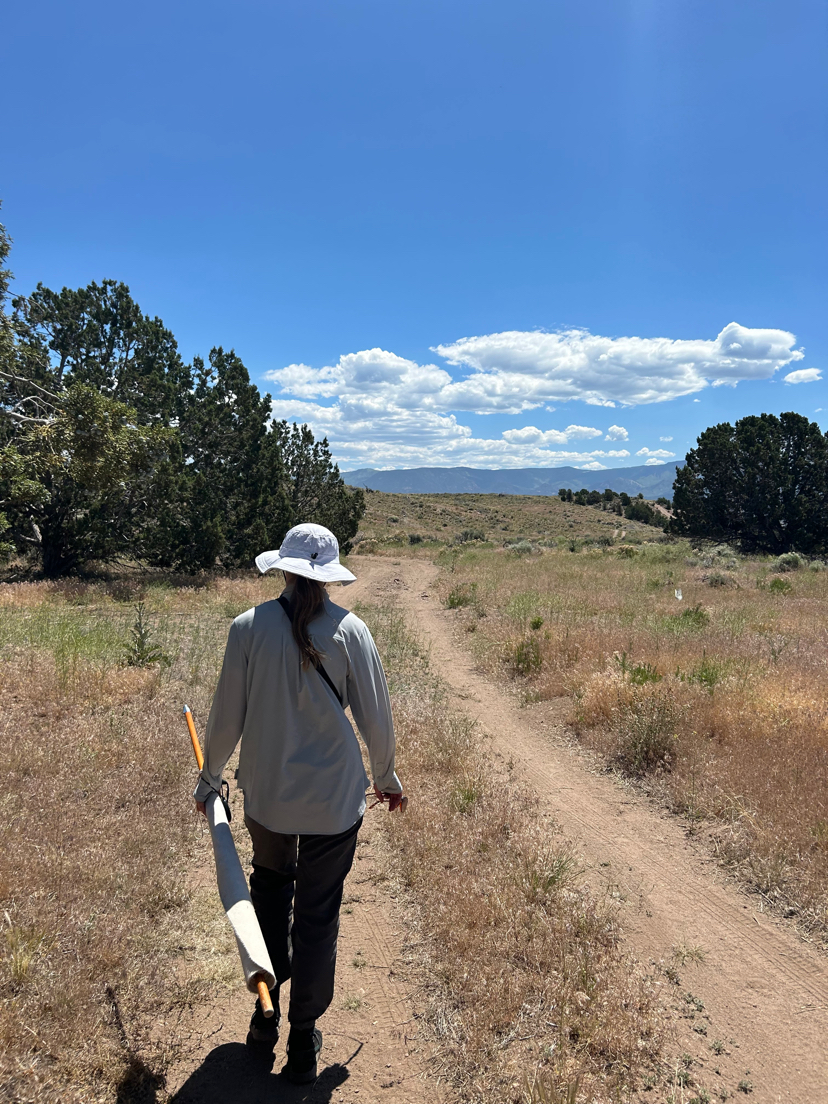 Questions?
drewfreshour@gmail.com
Dr. Liz Hemming-Schroeder
Thank you!
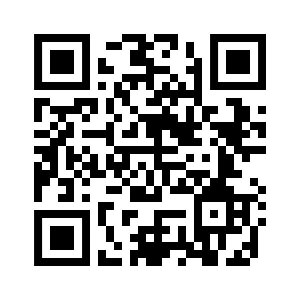 Environmental Assessment of Human Tularemia Cases in Cache County
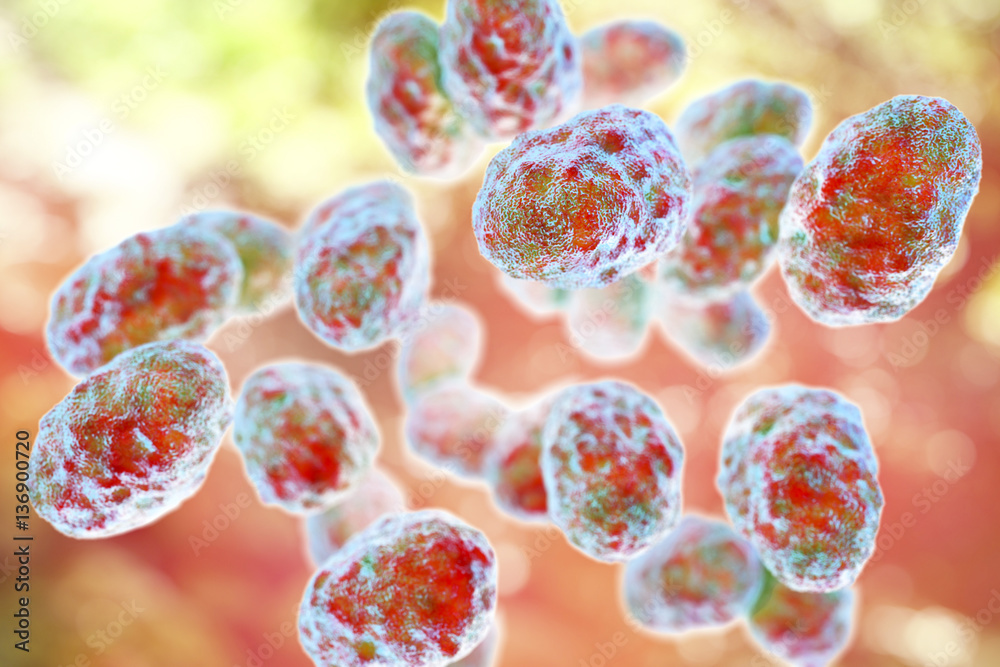 Angie White, MS
Bear River Health Department
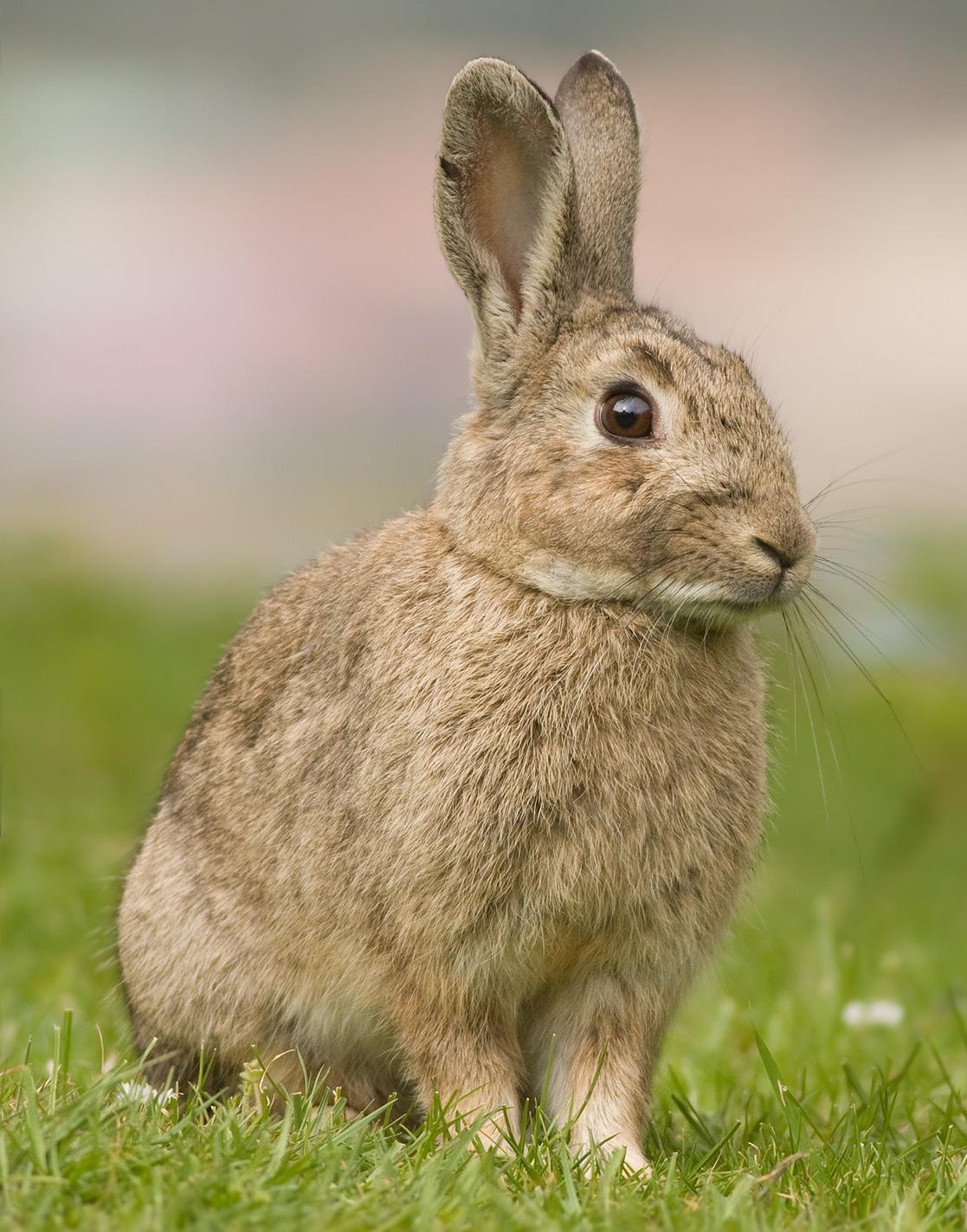 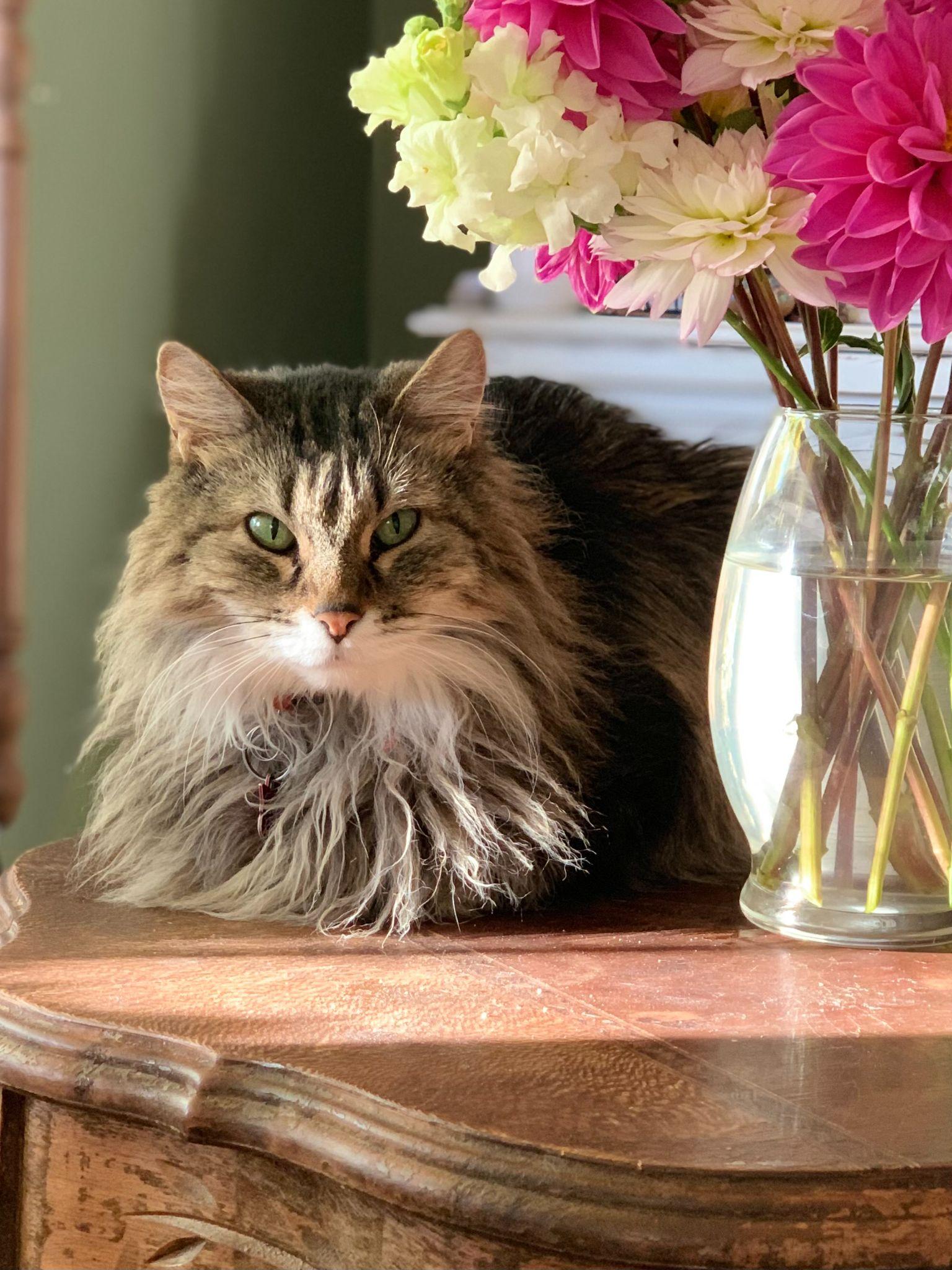 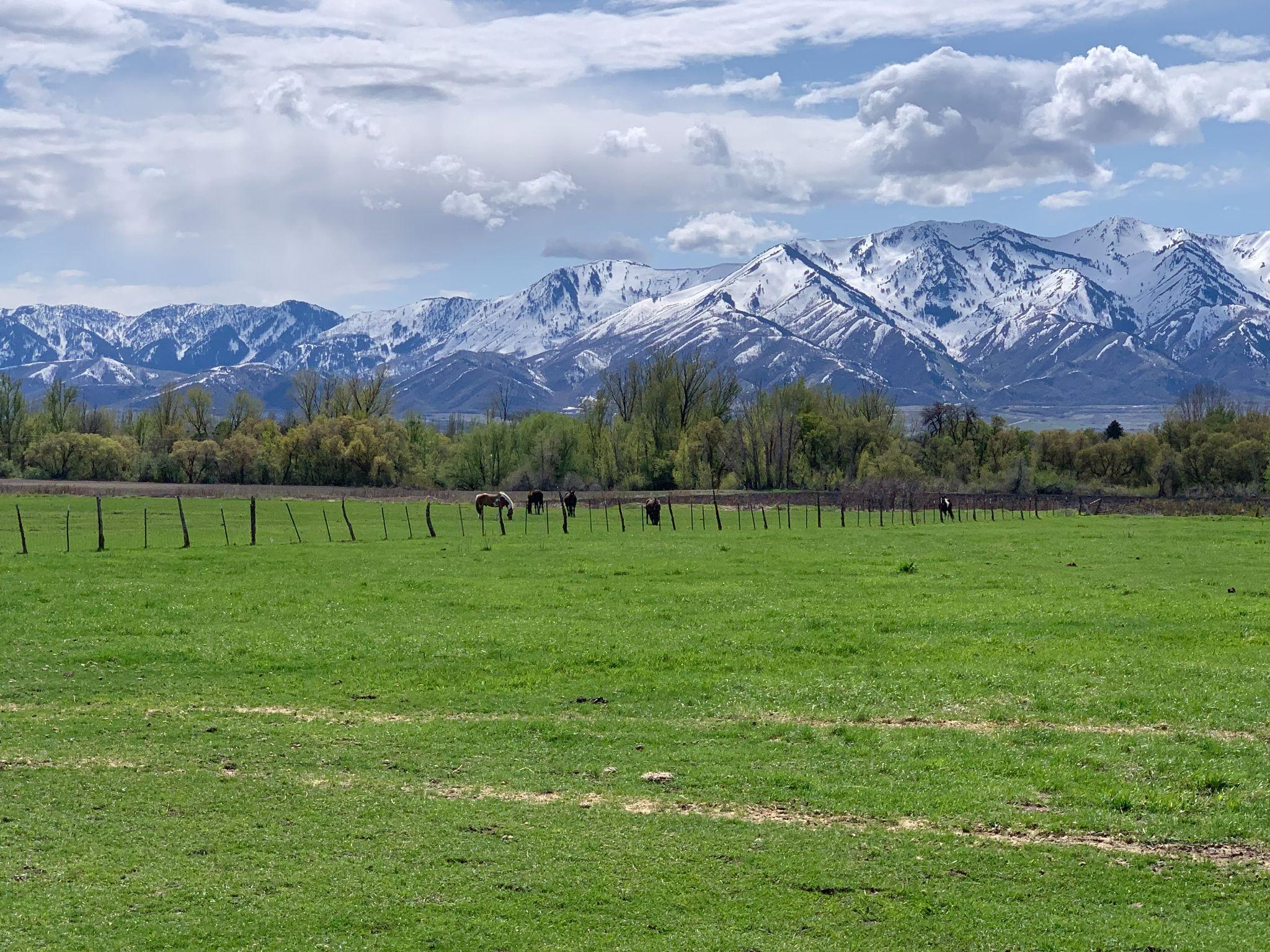 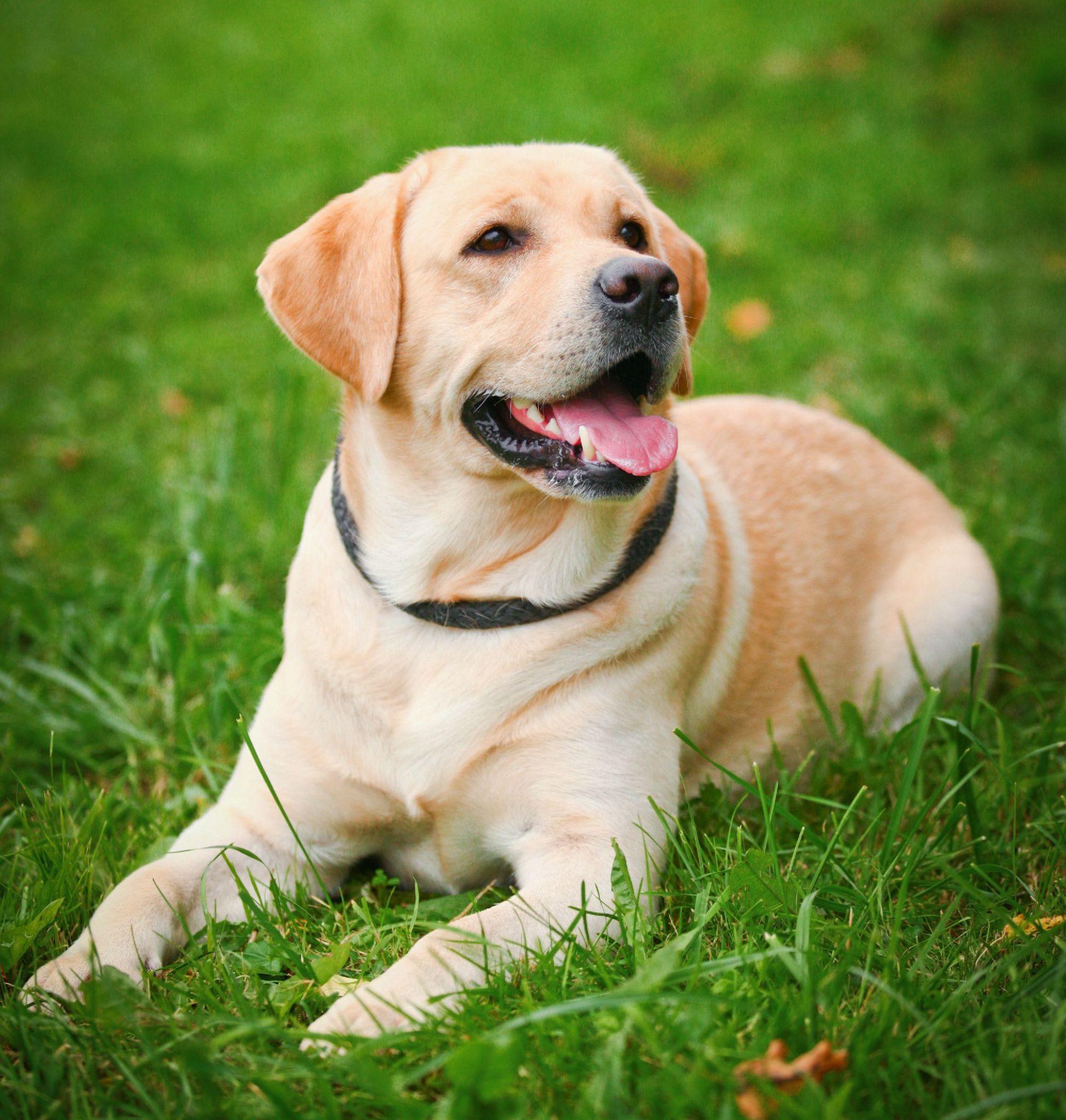 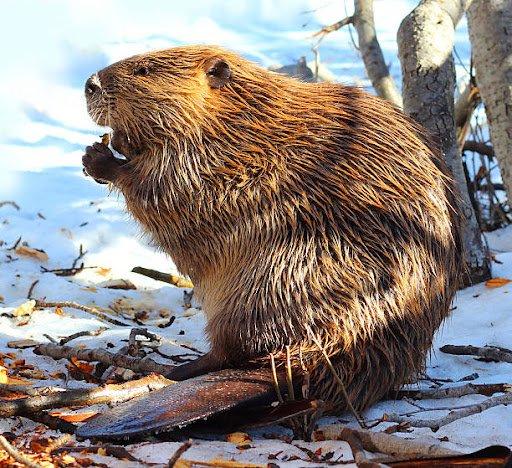 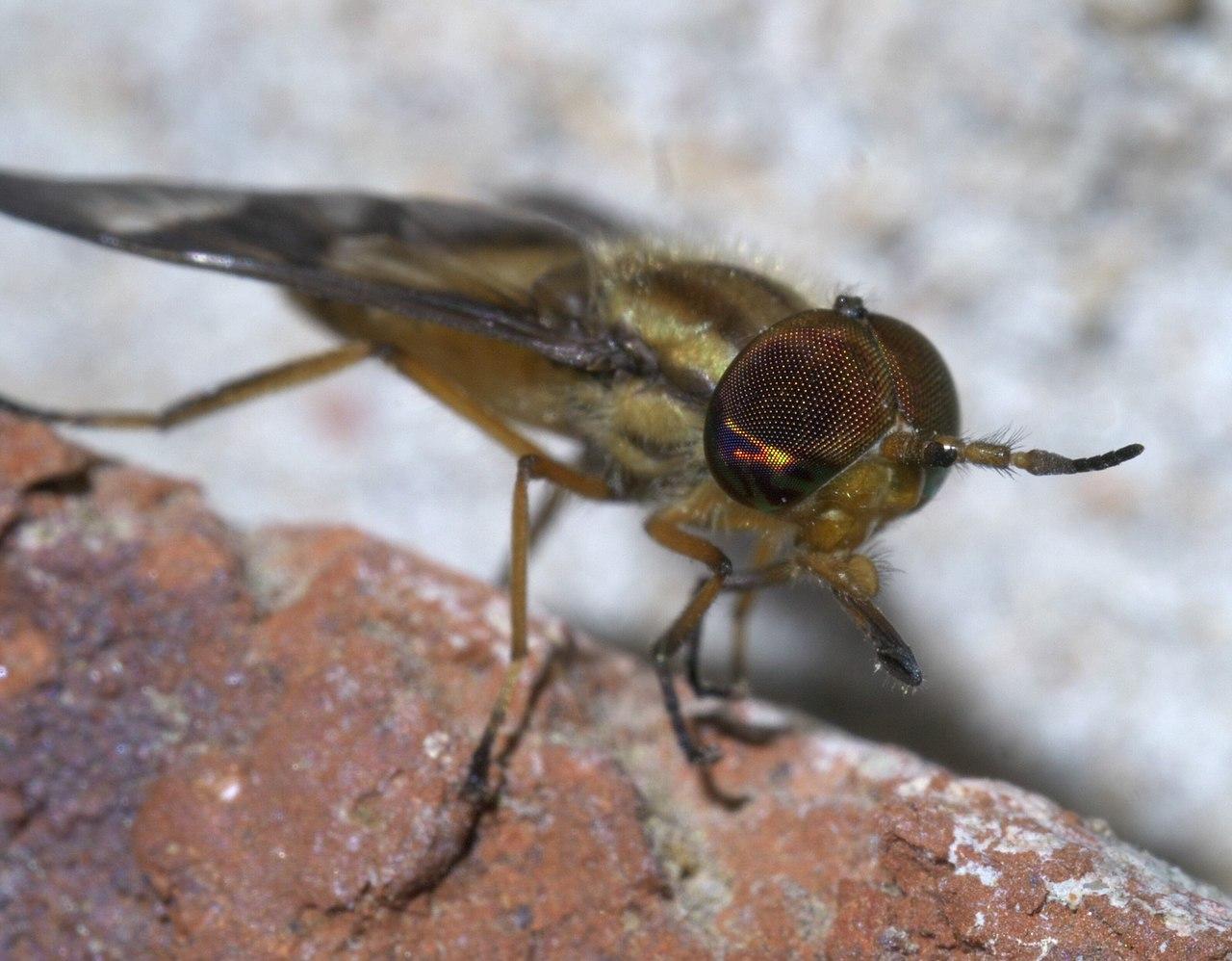 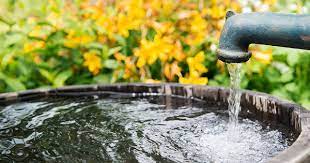 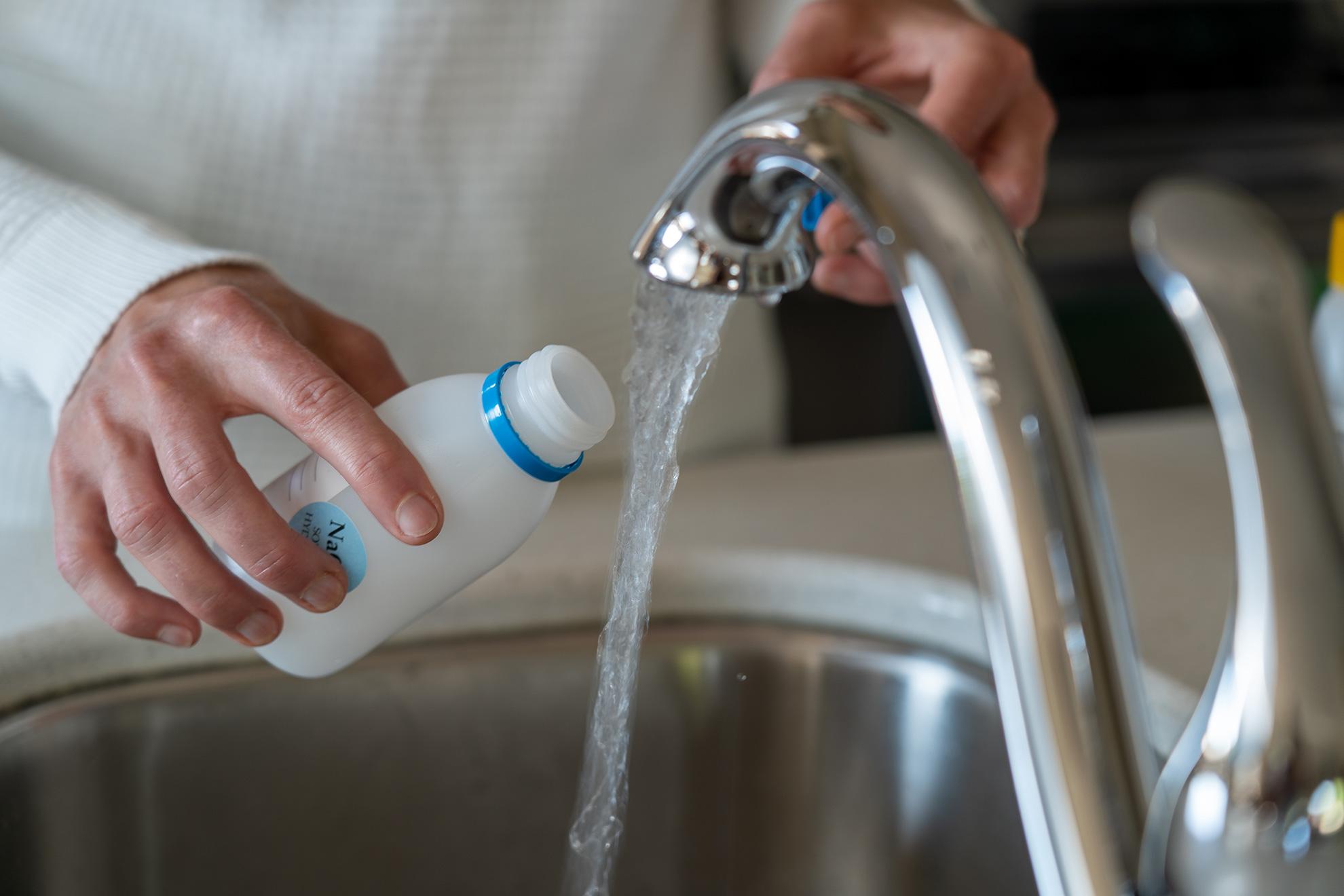 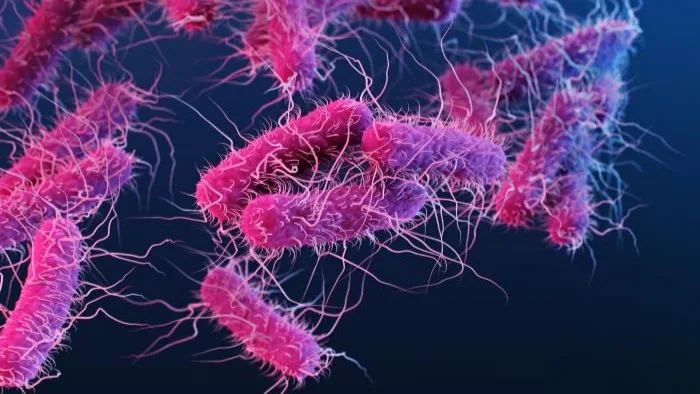 We have completed testing of the large volume well water sample 
(250 L) for molecular markers of F. tularensis and the human-specific fecal indicator, crAssphage. Neither F. tularensis nor crAssphage DNA were detected in the well water sample. Culturable coliforms and E. coli were detected at low levels in the well water (0.08 MPN/100 ml and 0.05 MPN/100 ml, respectively).
 
Together these data suggest ground water under the influence of surface water, either through site specific hydrogeology or through well structure failures or flooding.
A Tale of Tuleramia, Chapter 4
Explored by Erin Young, PhD
Utah Public Health Laboratory
Disclaimer:
Presenter has no conflicts of interest.

This presentation is designed to provide general information on sequencing attempts of F. tularensis at the Utah Public Health Laboratory (UPHL). This is not an endorsement from the State of Utah, APHL, StaPH-B, Karius, or any other organization. Any opinions expressed are strictly those of the presenter.

Any typos are the work of my cats.
Where this would be in the plot
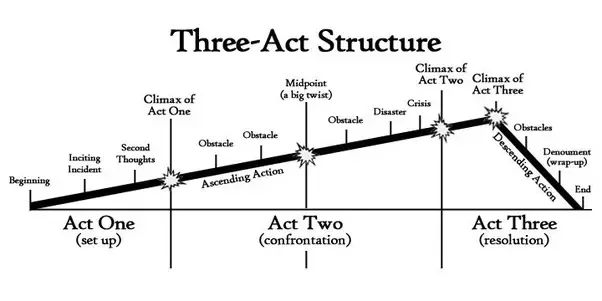 Where this would be in the plot
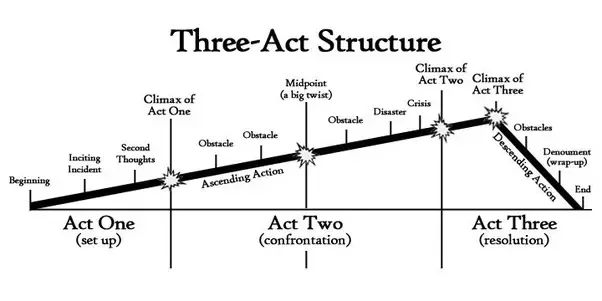 How “we” identify F. tularensis
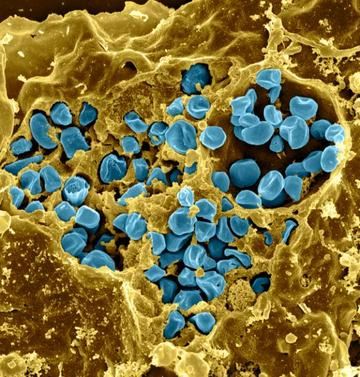 There are several subtypes
tularensis (Type A)
Divided further into A I and A II
N. America
Most severe
holarctica (Type B)
Northern hemisphere
Not as severe
mediasiatica
Asia (not found in humans… yet)
novicida
Not always counted as a F. tularensis
Water
https://www.ncbi.nlm.nih.gov/datasets/taxonomy/263/
We can be identified through our DNA
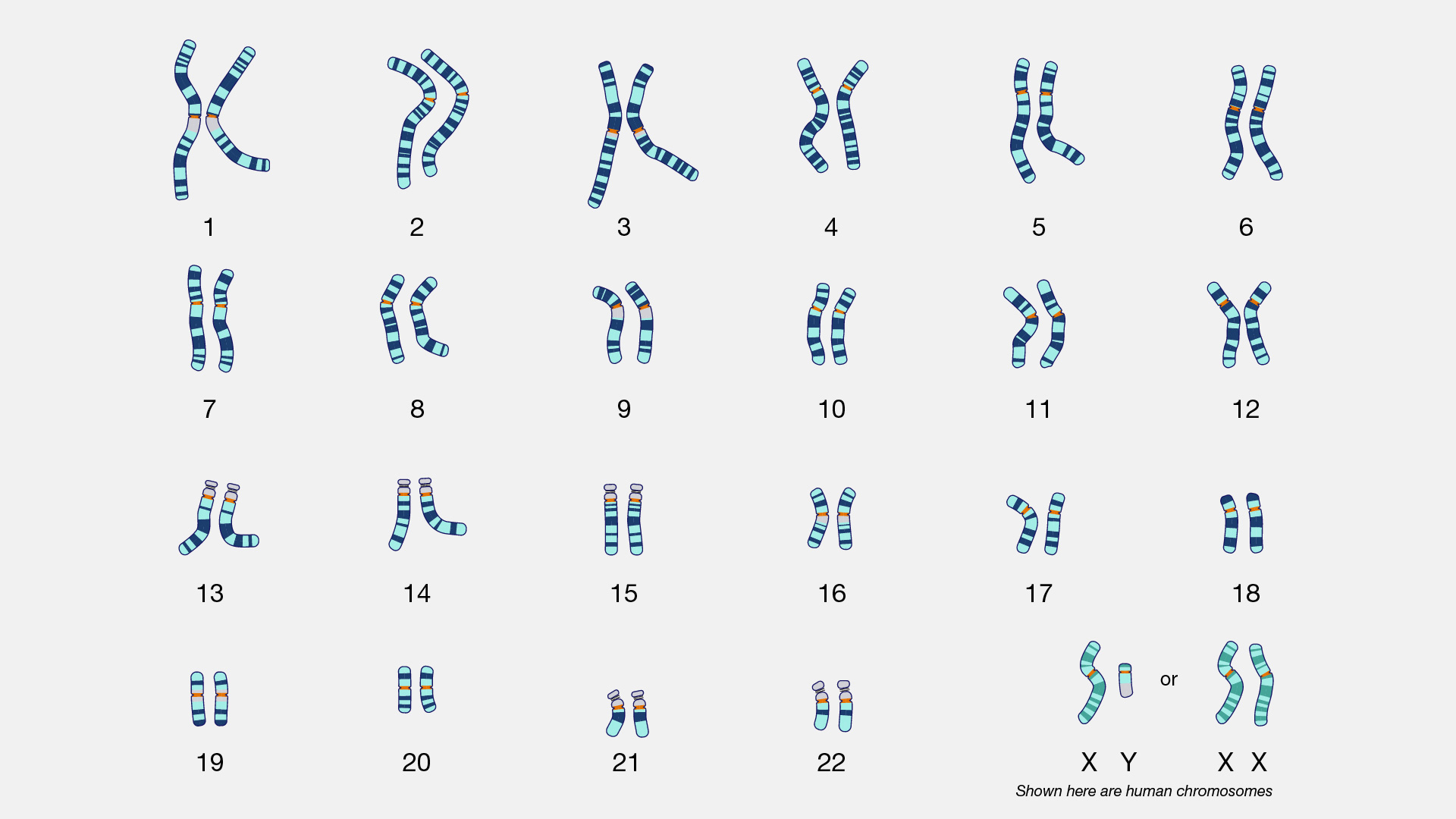 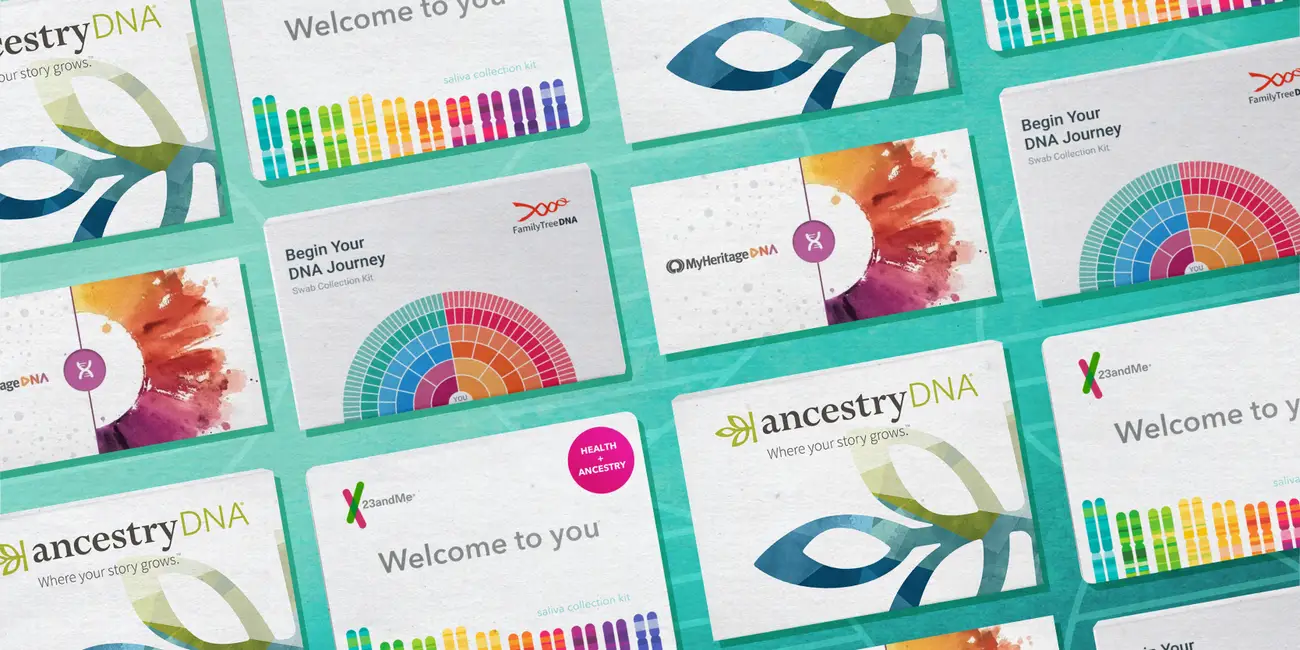 https://www.businessinsider.com/guides/health/best-dna-kit ; https://www.genome.gov/genetics-glossary/Karyotype
Bacteria can also be identified through their DNA
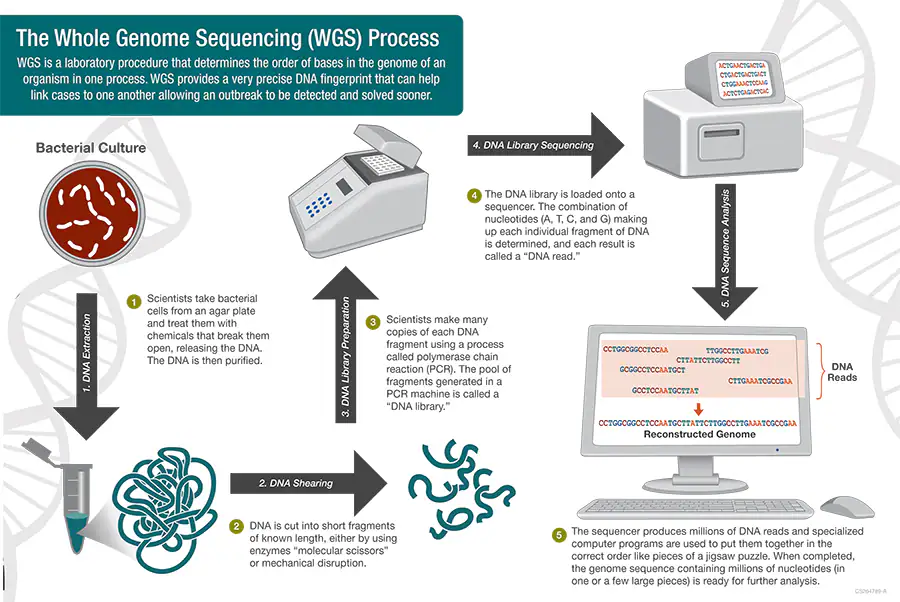 https://www.cdc.gov/pulsenet/php/wgs/index.html
What can we do with bacterial DNA?
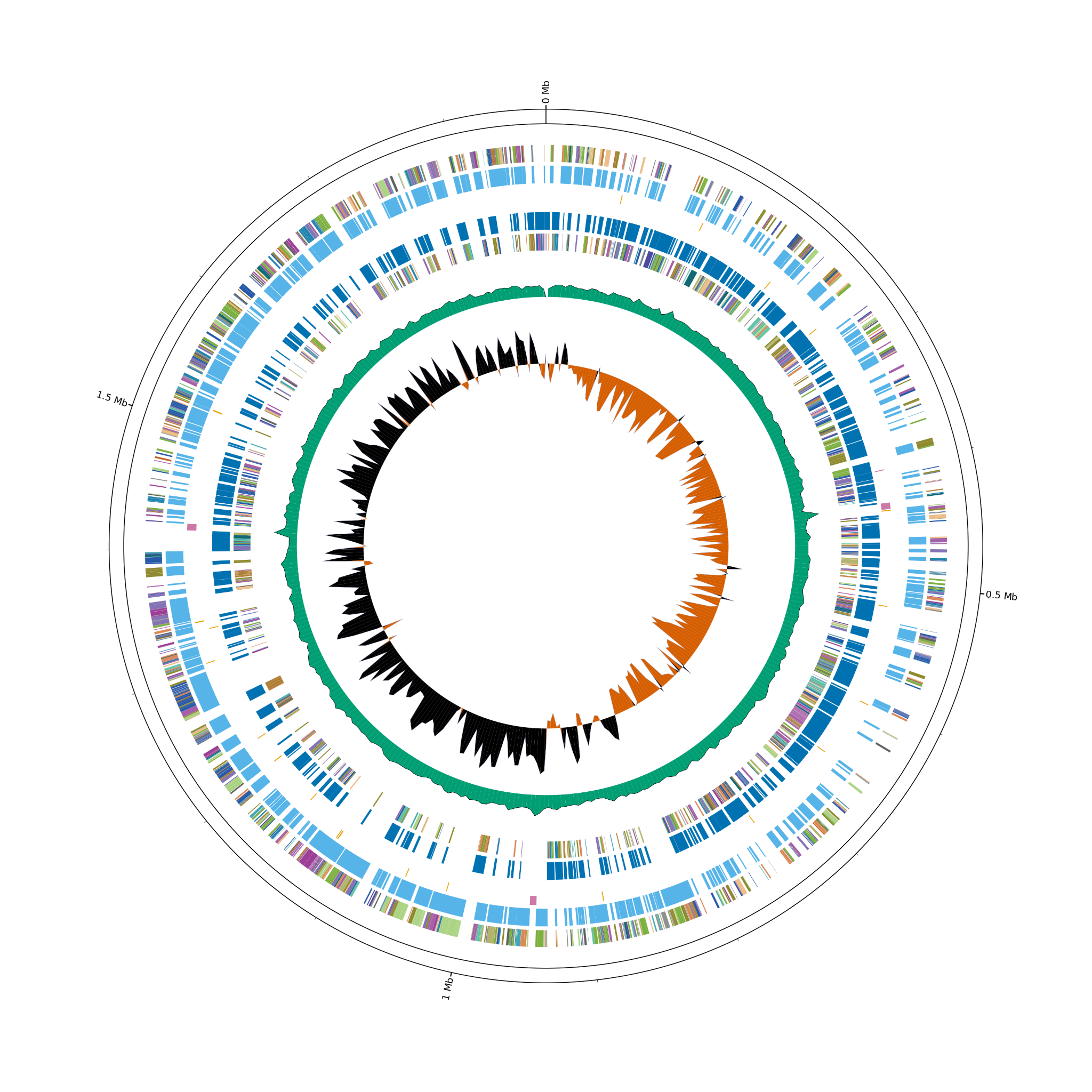 Subtype an organism
like subtype of F. tularensis
Identify relevant genes
like antimicrobial resistance genes
Compare genomes
like for an outbreak investigation
CDC has a walkthrough 
on how sequencing is 
used to improve public health at https://www.cdc.gov/advanced-molecular-detection/about/detecting-outbreaks.html
GCF_000833355.1 as visualized with genovi
Existing gene rearrangements can distinguish lineages
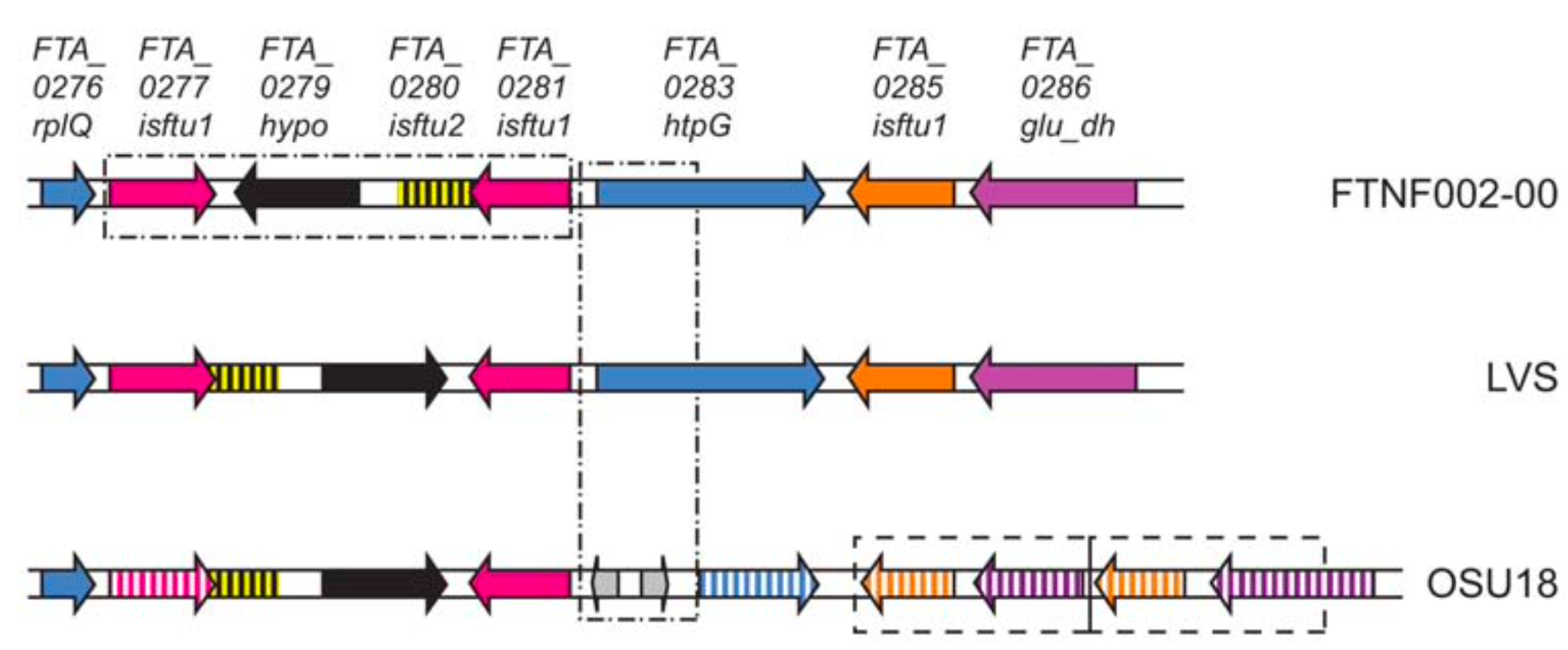 Barabote et al. 2009
Sequencing F. tularensis would improve public health surveillance
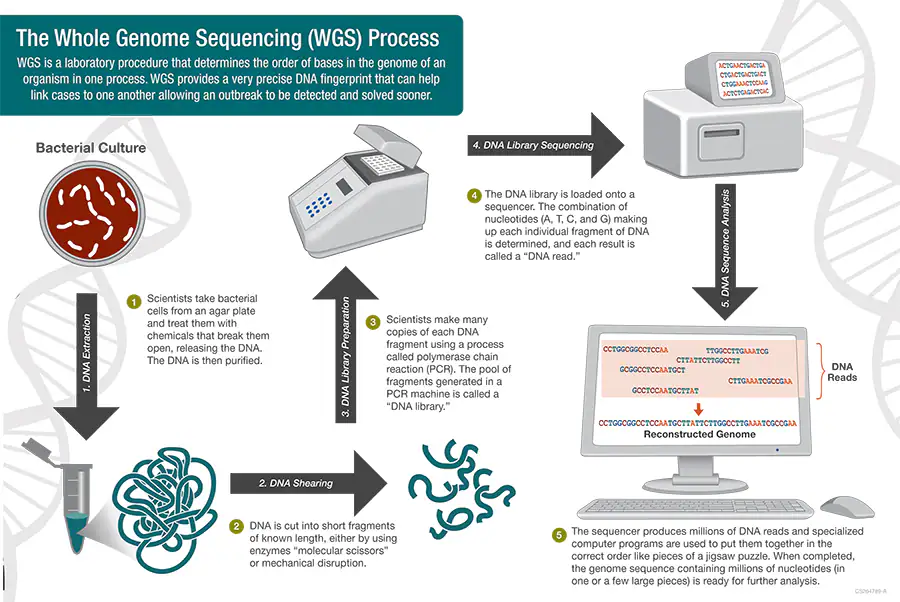 https://www.cdc.gov/pulsenet/php/wgs/index.html
There are concerns of “lab leaks” with F. tularensis
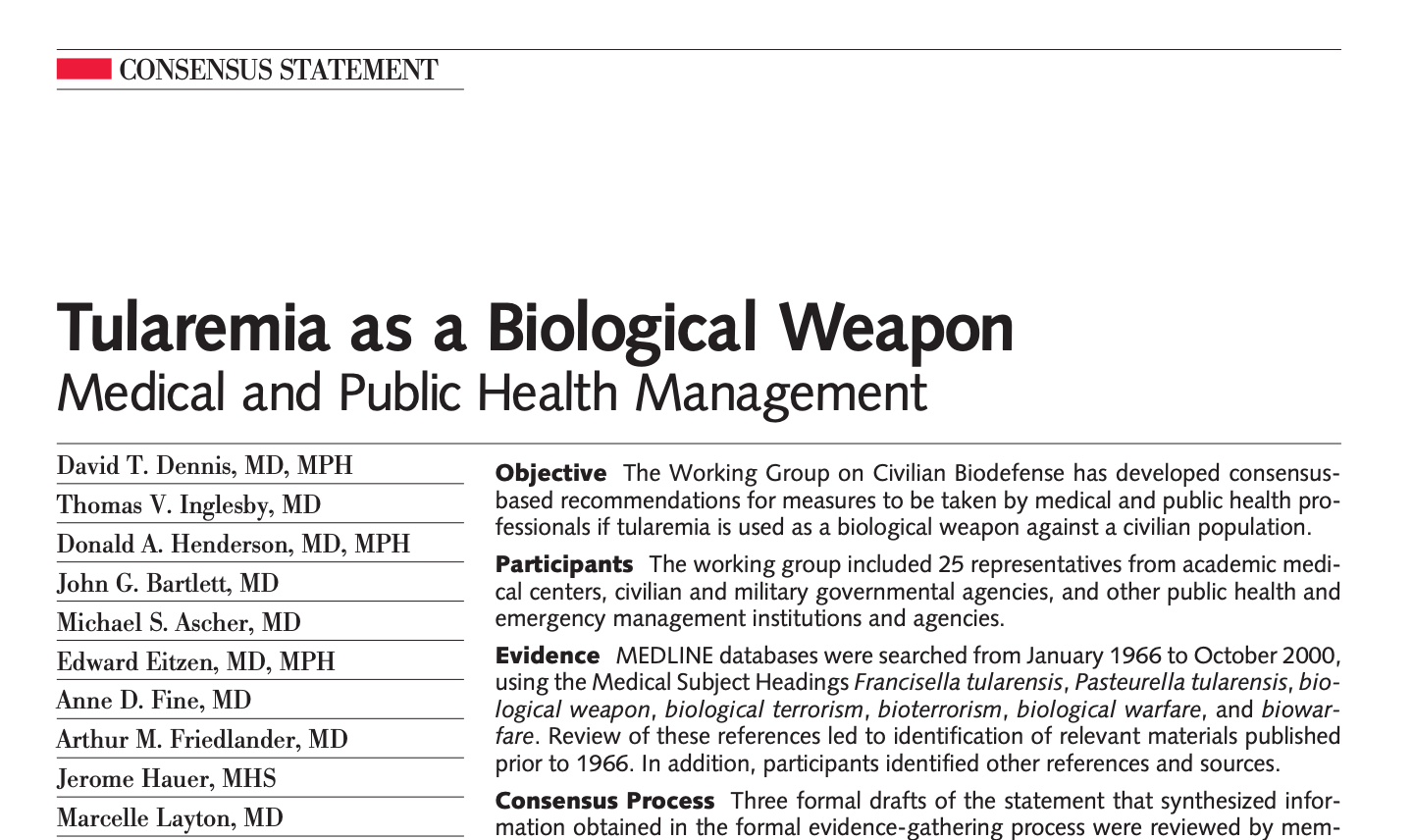 These aren’t unfounded safety precautions
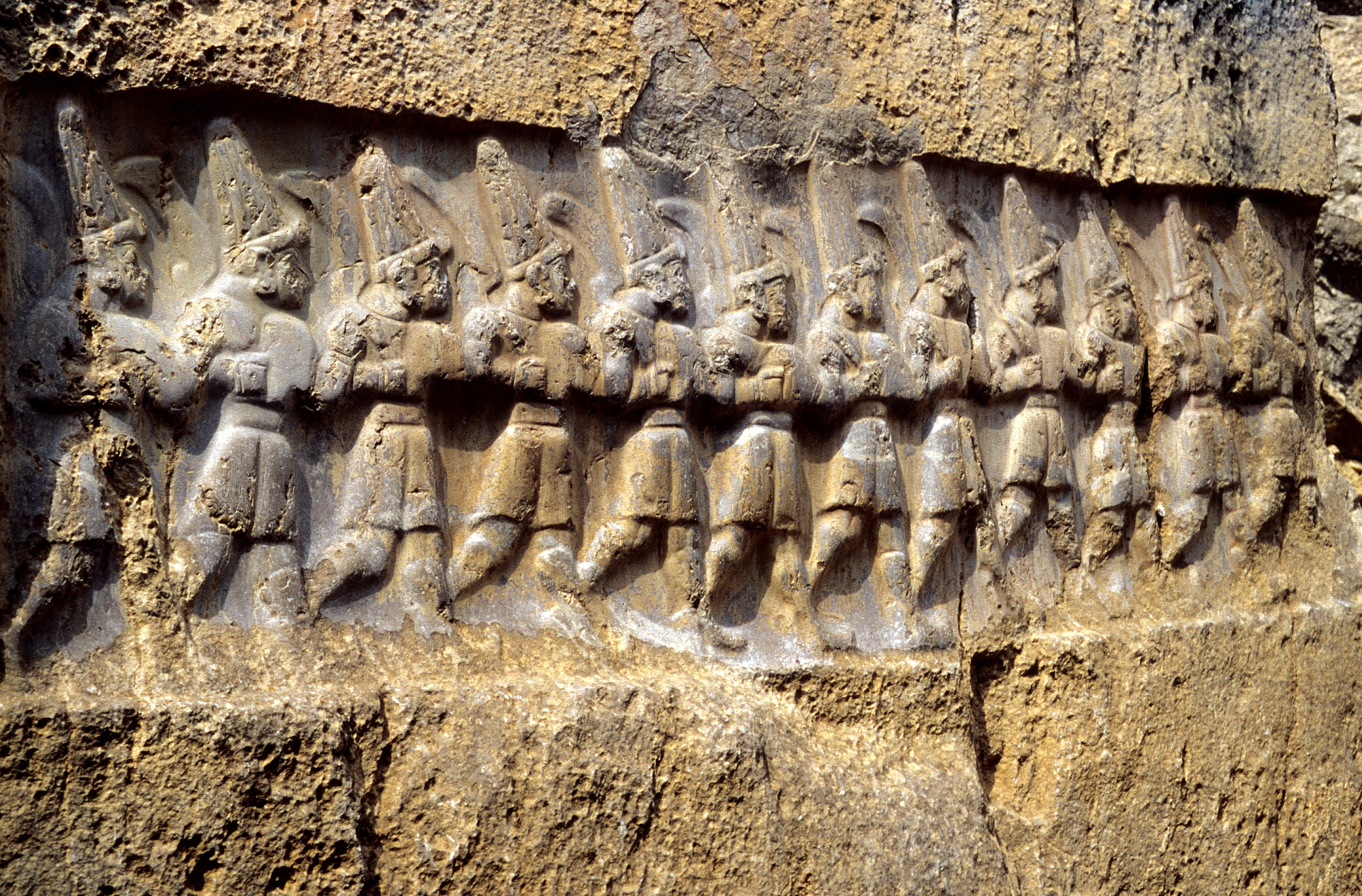 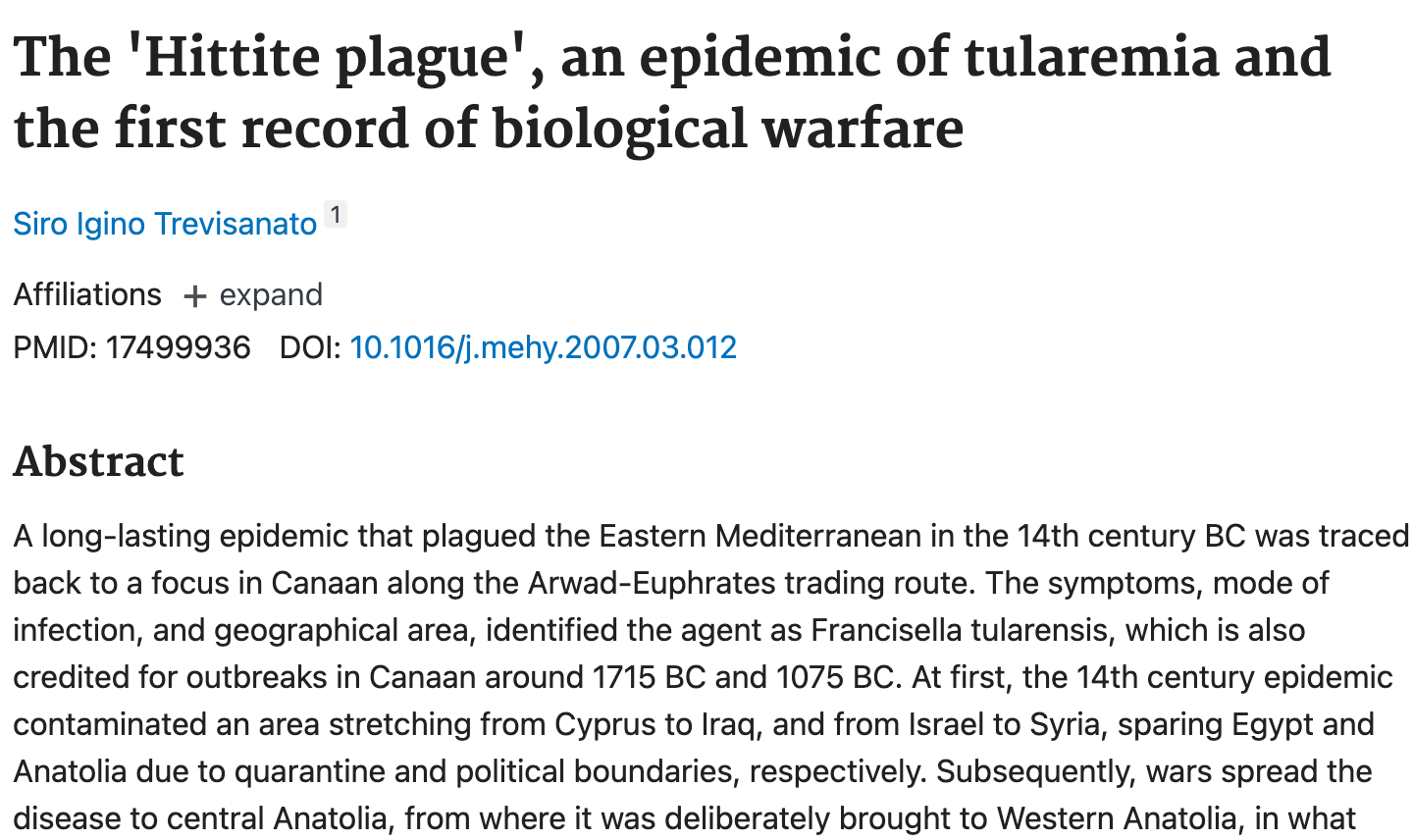 https://en.wikipedia.org/wiki/Hittites
The laboratorians went to a simpler sequencing method
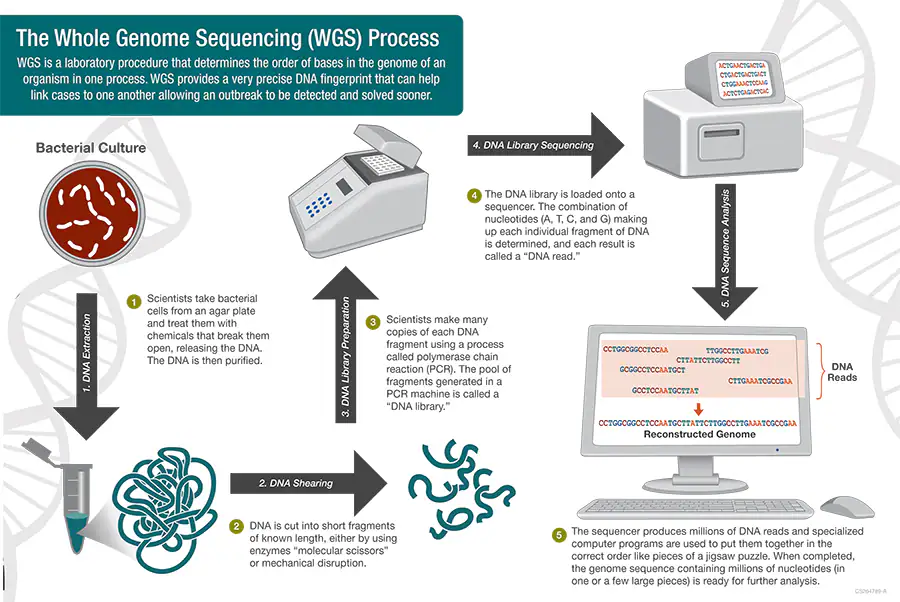 https://www.cdc.gov/pulsenet/php/wgs/index.html
Getting sequencing at UPHL
Relevant people:
Clark Riddle
Courtney Freestone
Kimberly Christensen
John Hergert
Annette Atkinson
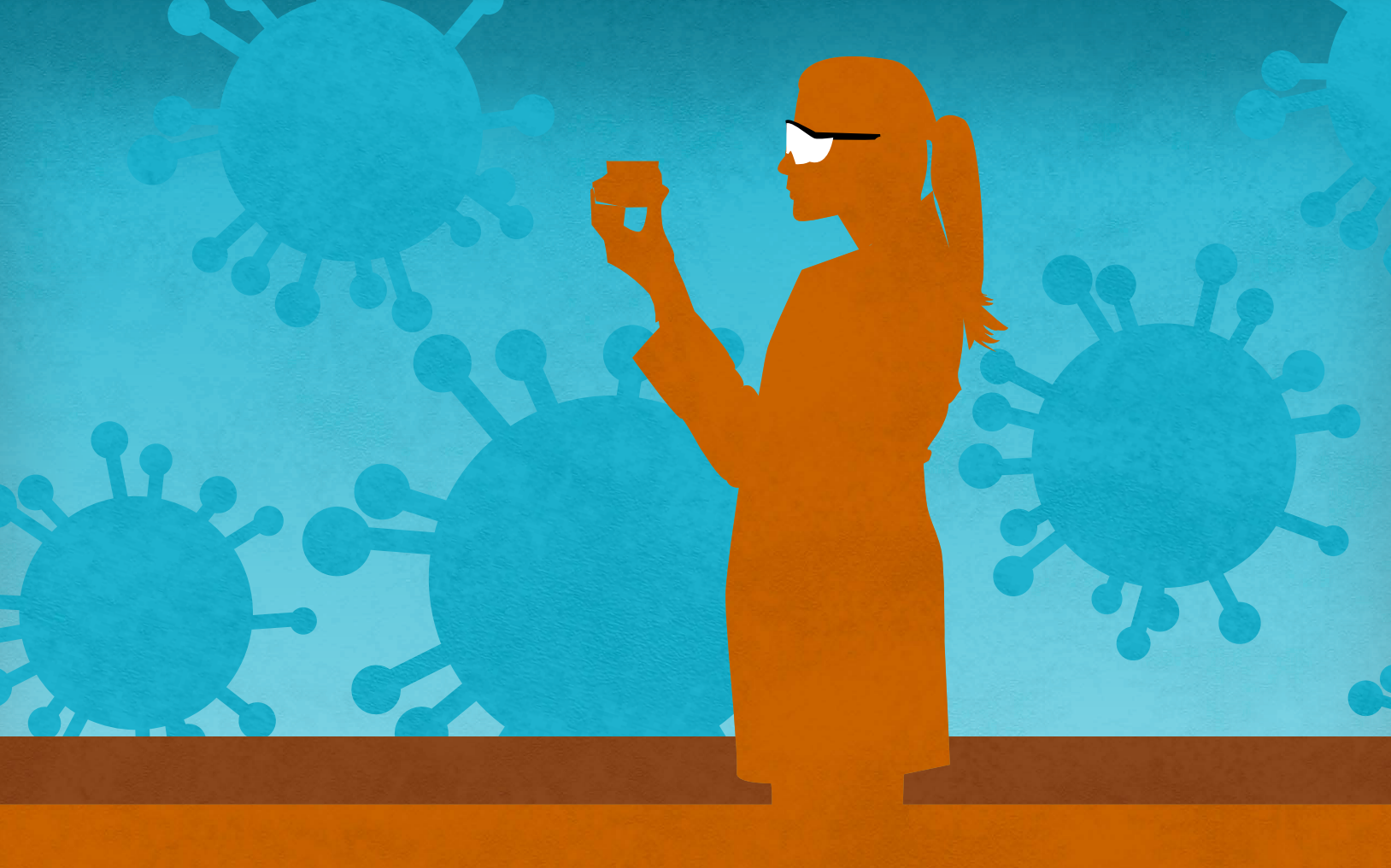 https://www.cdc.gov/advanced-molecular-detection/media/pdfs/posters/scientific-superhero-genome-sequencing-print-final.pdf
Nanopore sequencing can be done in space!
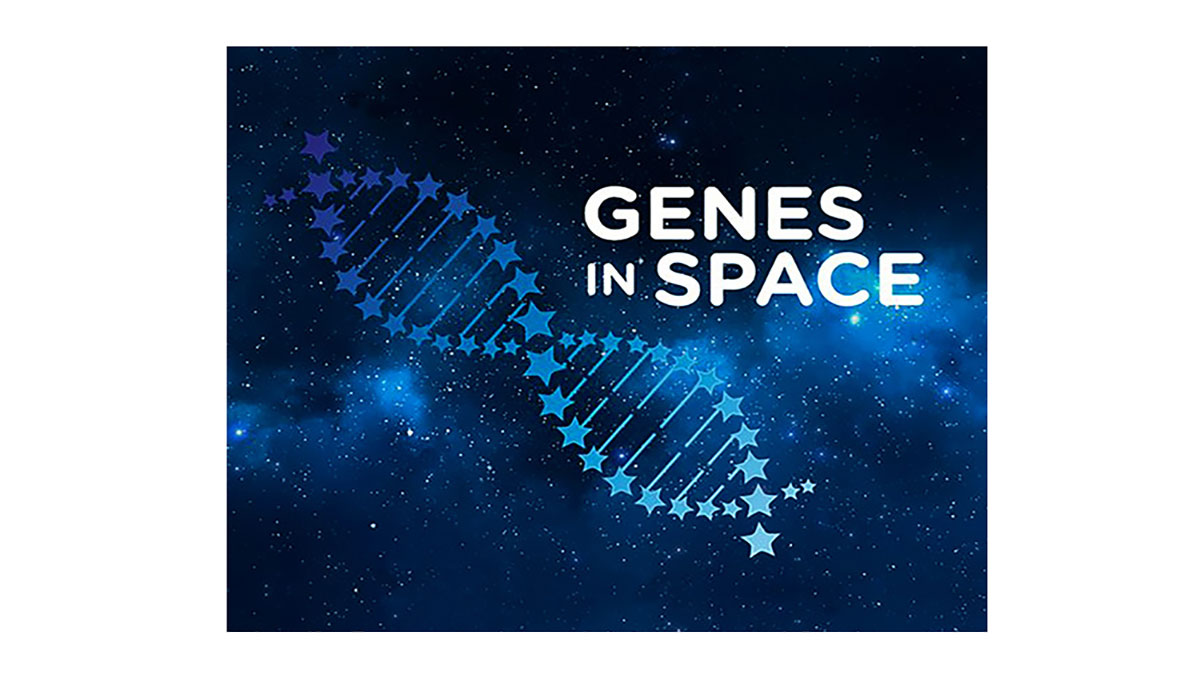 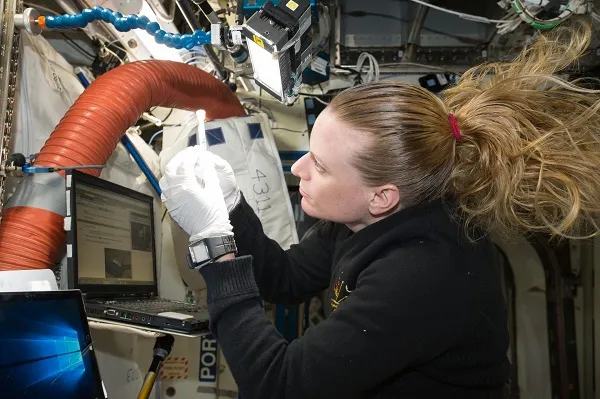 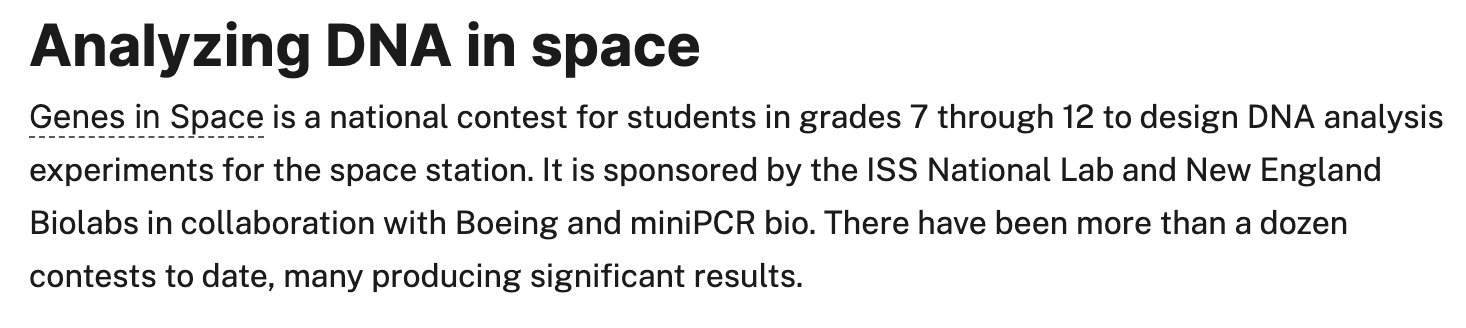 https://www.nasa.gov/missions/station/iss-research/dna-sequencing-in-space-timeline/
Nanopore sequencing can be done in space!
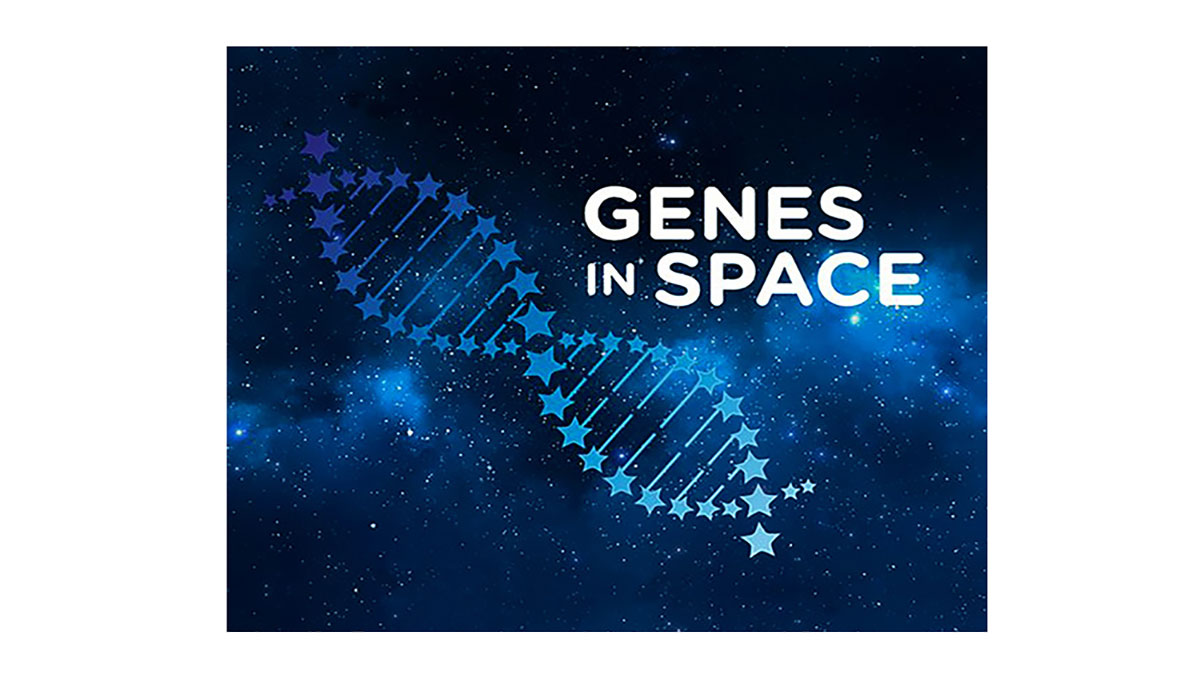 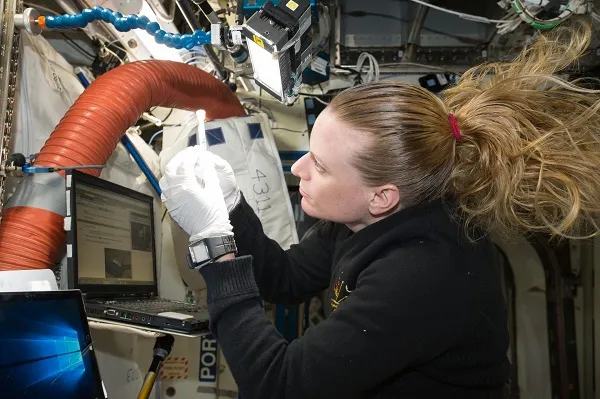 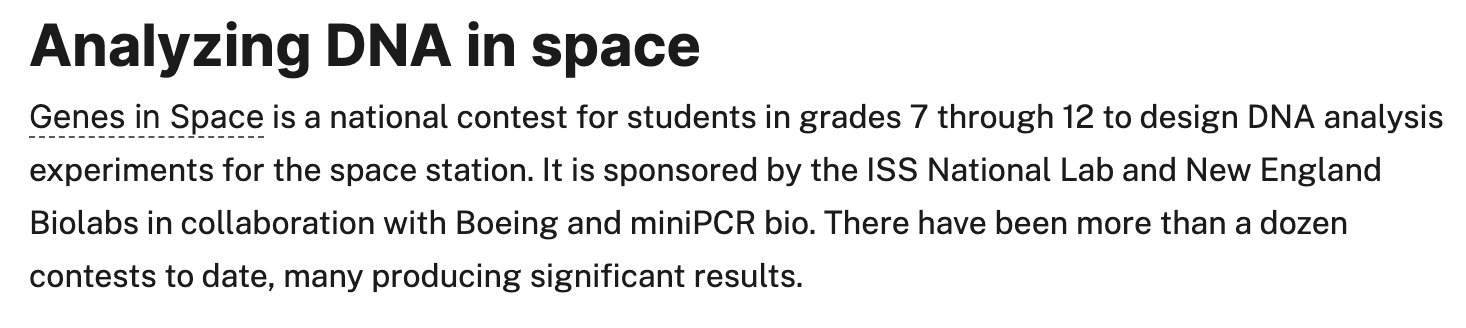 https://www.nasa.gov/missions/station/iss-research/dna-sequencing-in-space-timeline/
We were able to get some sequencing results
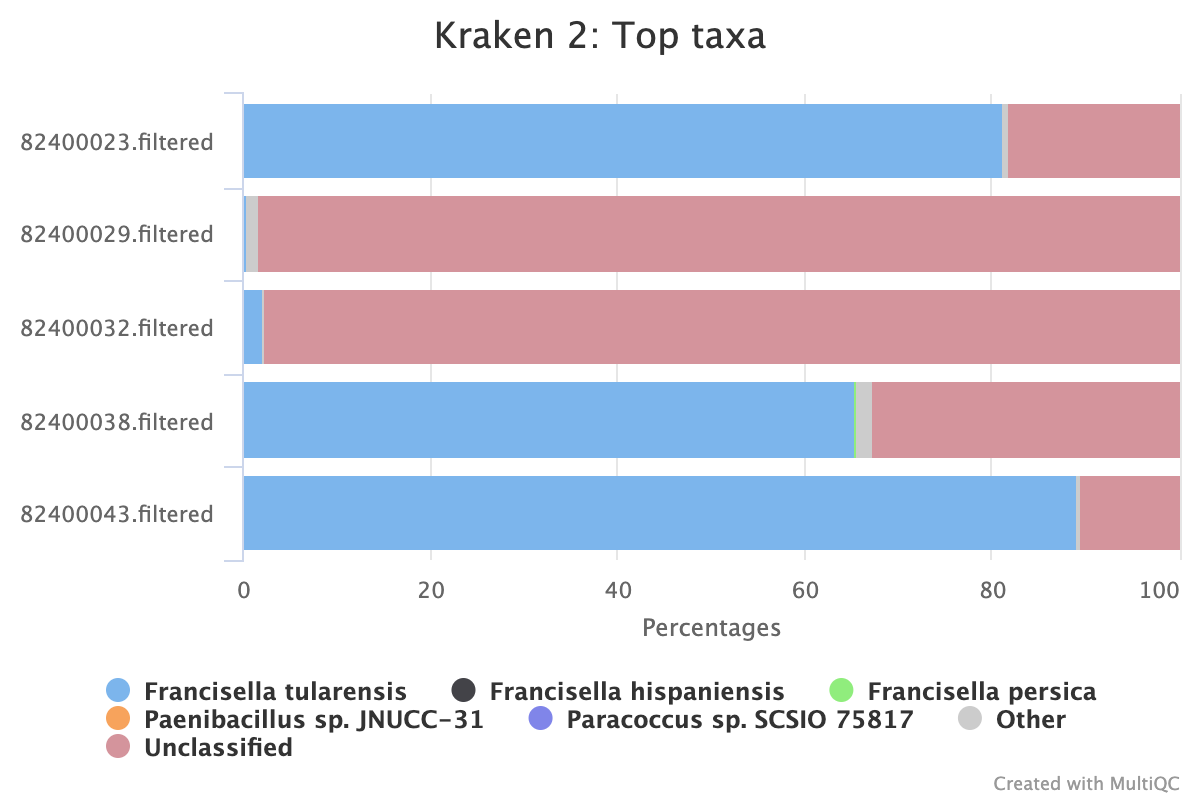 Where next?
Attempt a different extraction method
Current method: 
Beaver collected by DWR
Black dots on liver
Extract DNA (must be sterilized through boiling)
Filtered
Smaller scope of information, such as PCR
More cases are expected to come
Questions?
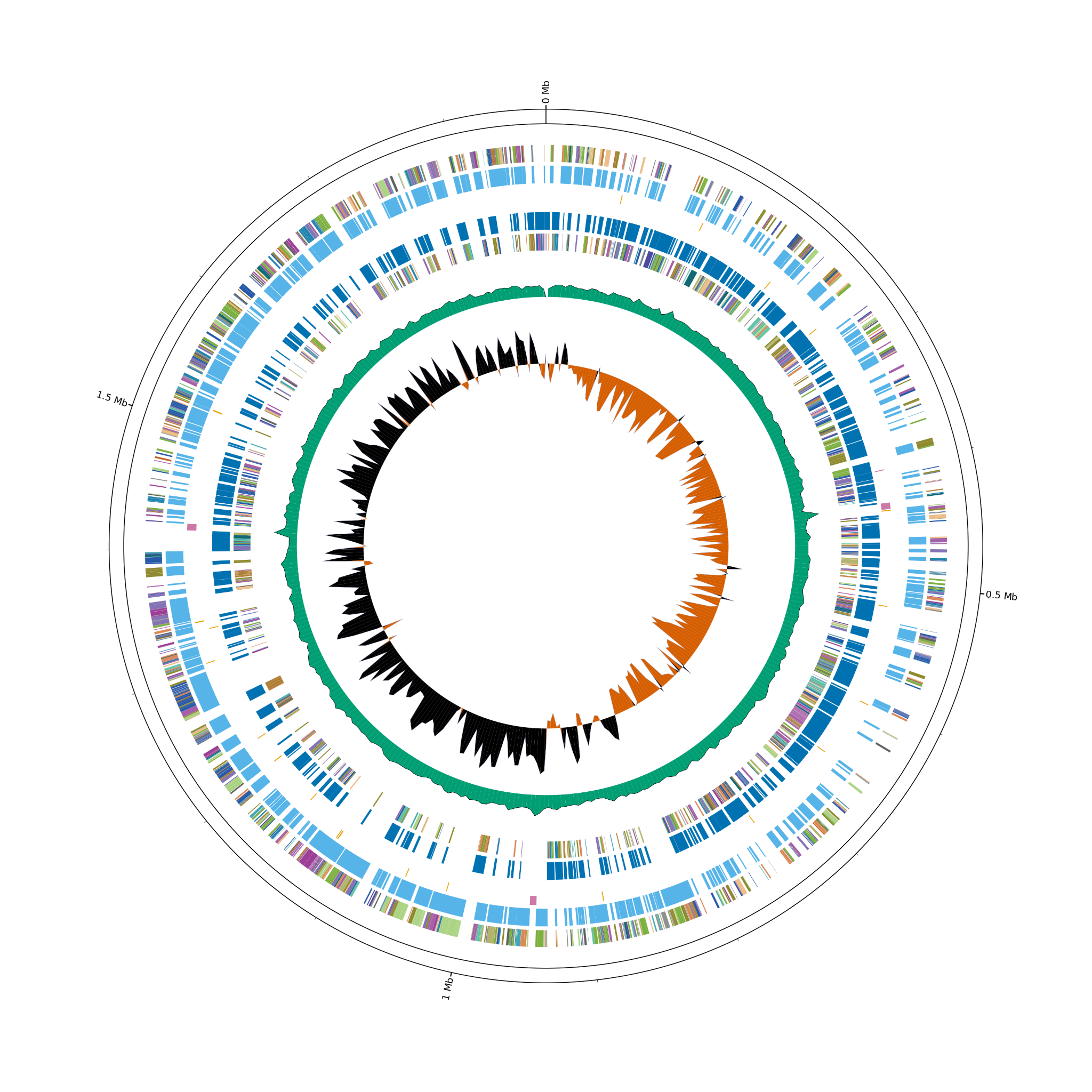 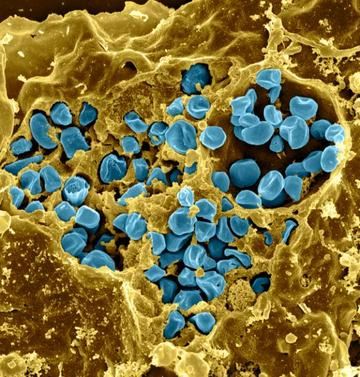 GCF_000833355.1 as visualized with genovi
https://www.ncbi.nlm.nih.gov/datasets/taxonomy/263/
Patient and animal samples are consistent with F. tularensis subsp. holarctica
subsp. mediastiatica
subsp. novicida
average adjusted identity
subsp. tularensis (type A)
subsp. holarctica (type B)
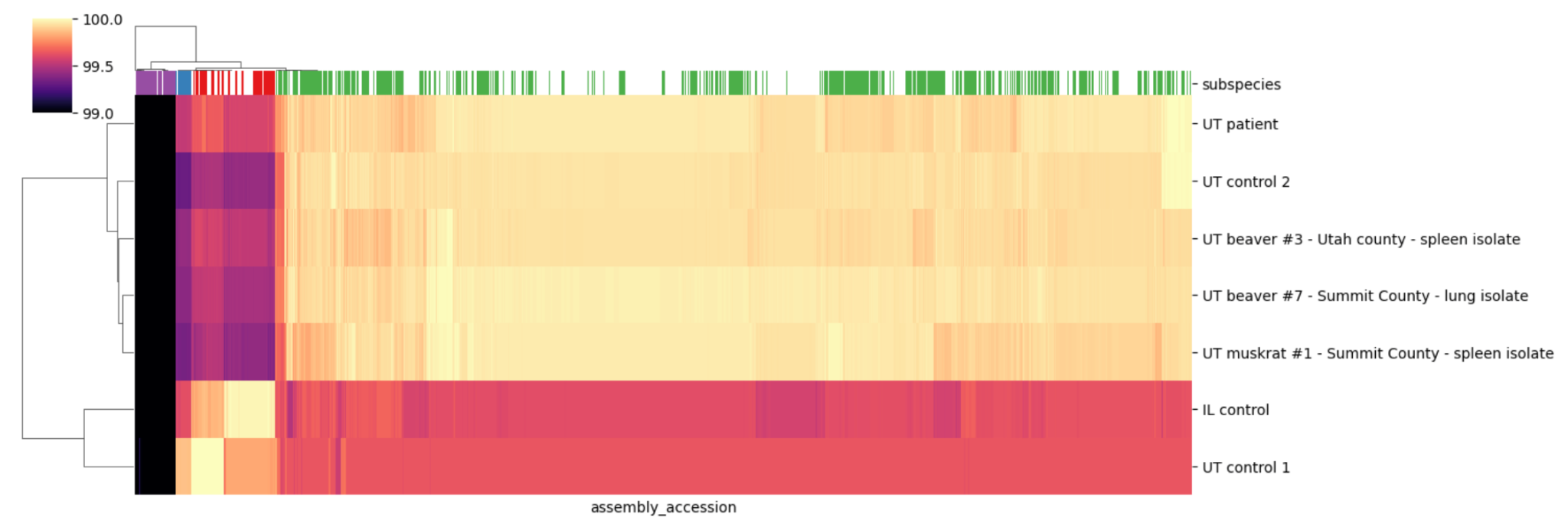 KT
KT
subsp. holarctica (type B)
subsp. tularensis (type A)
KT
KT
genome assemblies
There is genetic similarity between the animal samples and an unrelated UT patient sample (Jan 2023). This is consistent with lower genetic diversity within subsp. holarctica (at least in Utah).
Further analysis may support finer resolution within subsp. holarctica
KT
KT
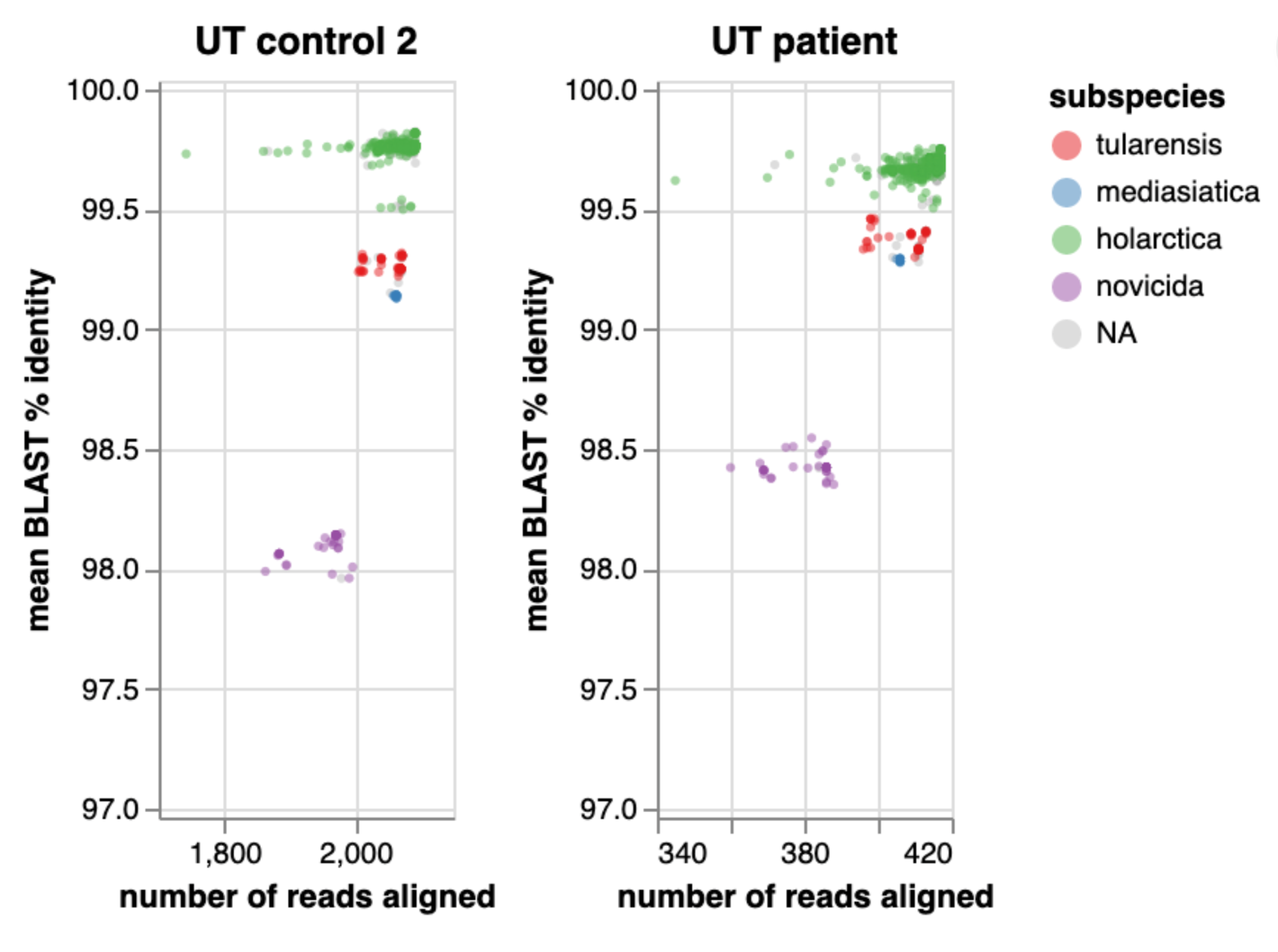 There are some differences among the Karius samples within each subspecies.
Further analysis may allow finer resolution within subspecies.
Unadjusted mean percent identity is shown.
Plasma Microbial Cell-Free DNA (mcfDNA) Metagenomic Sequencing
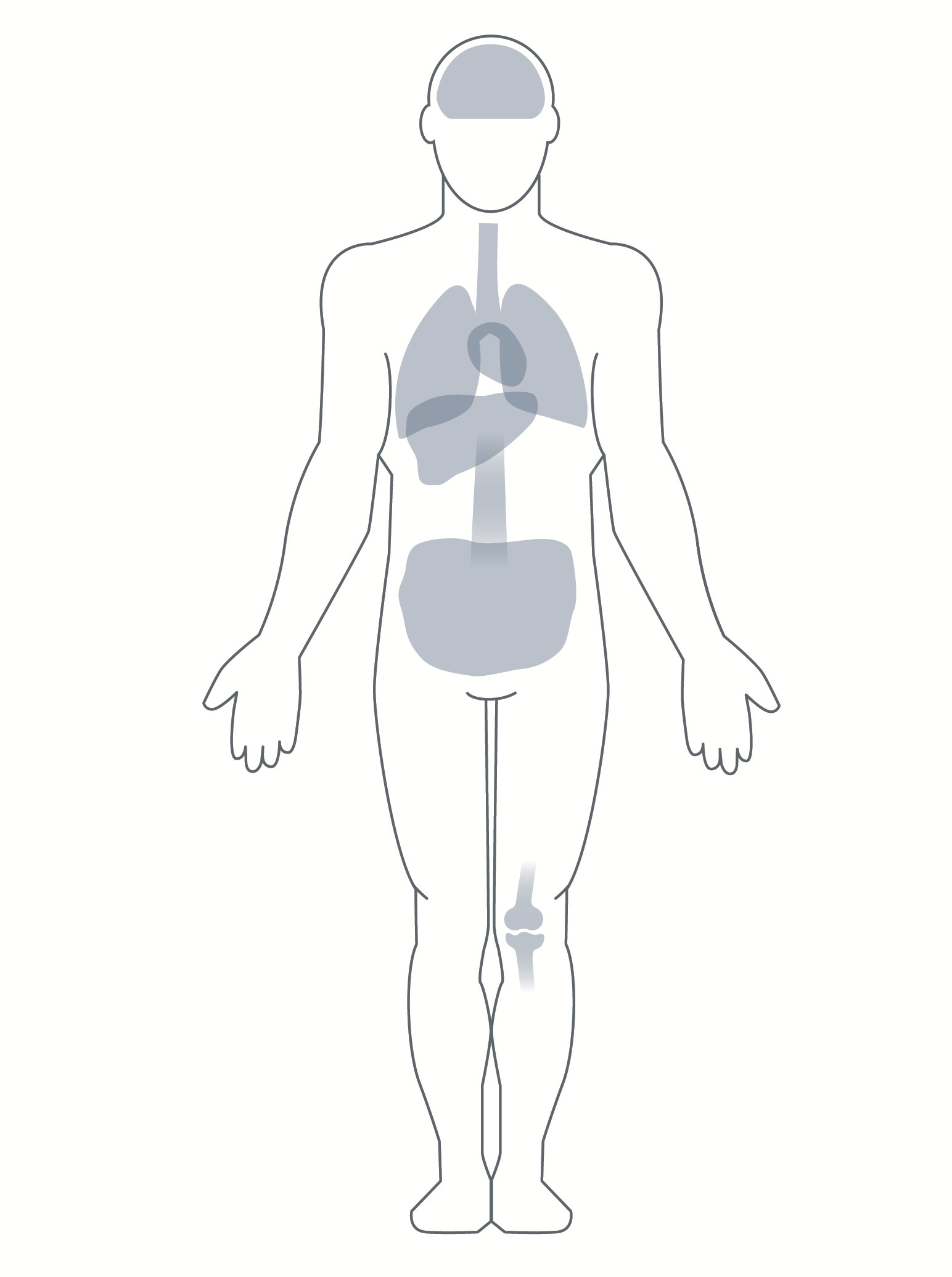 Bacteria
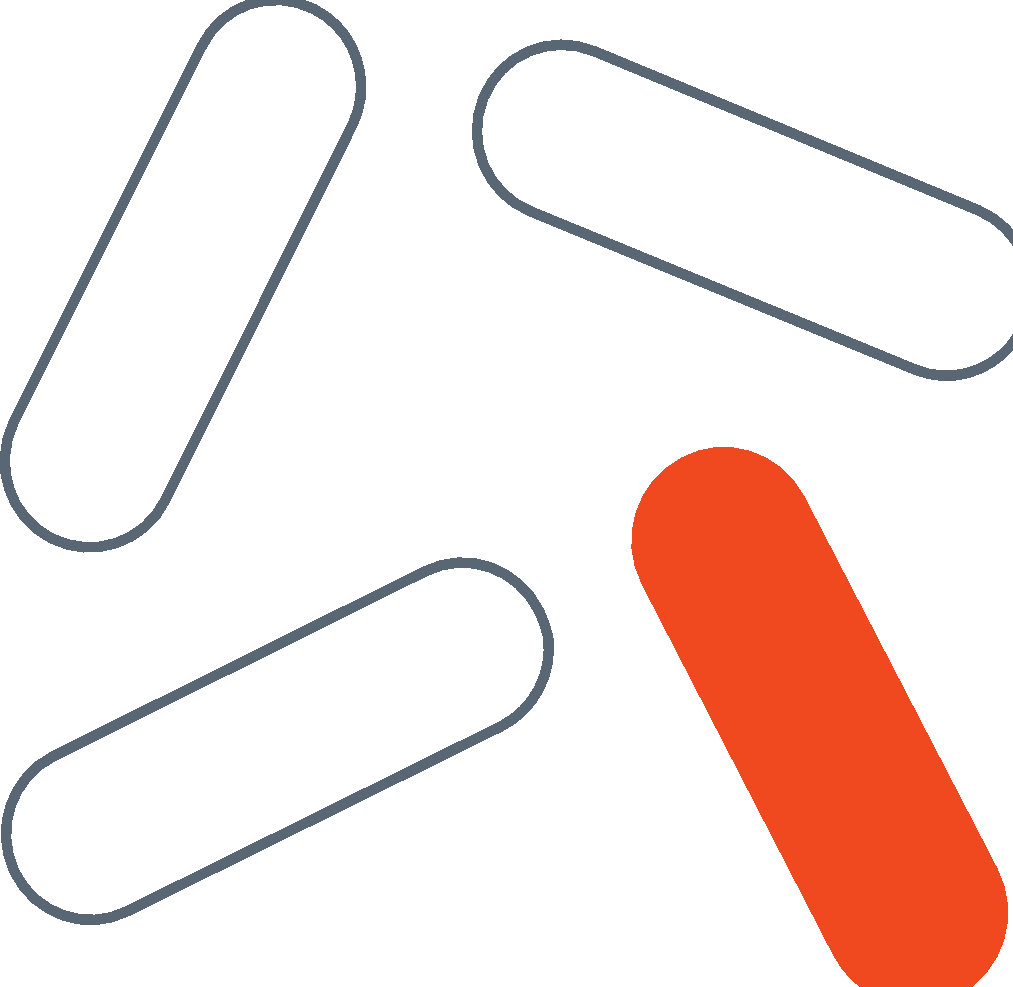 CELL-FREE DNAIN PLASMA

Fetal DNA10%

Tumor DNA~0.1%

Microbial DNA 0.001%
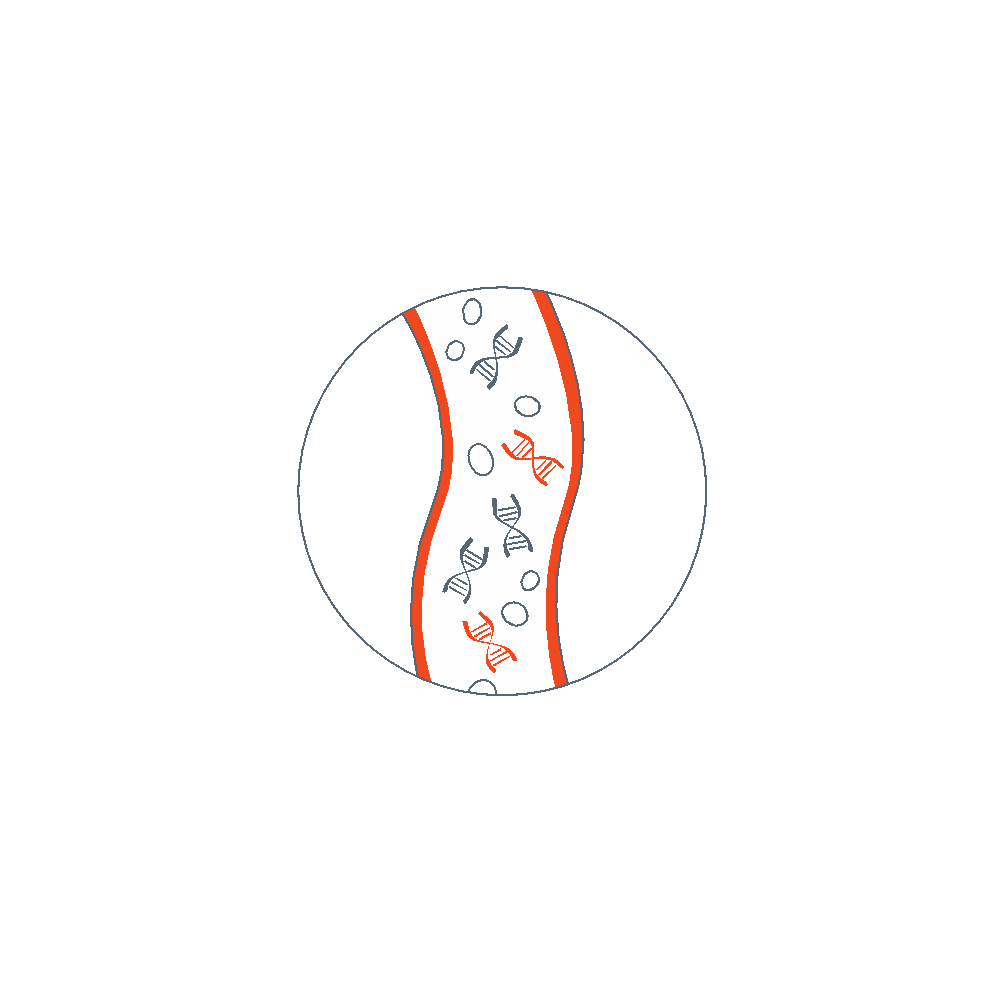 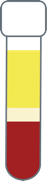 DNA Viruses
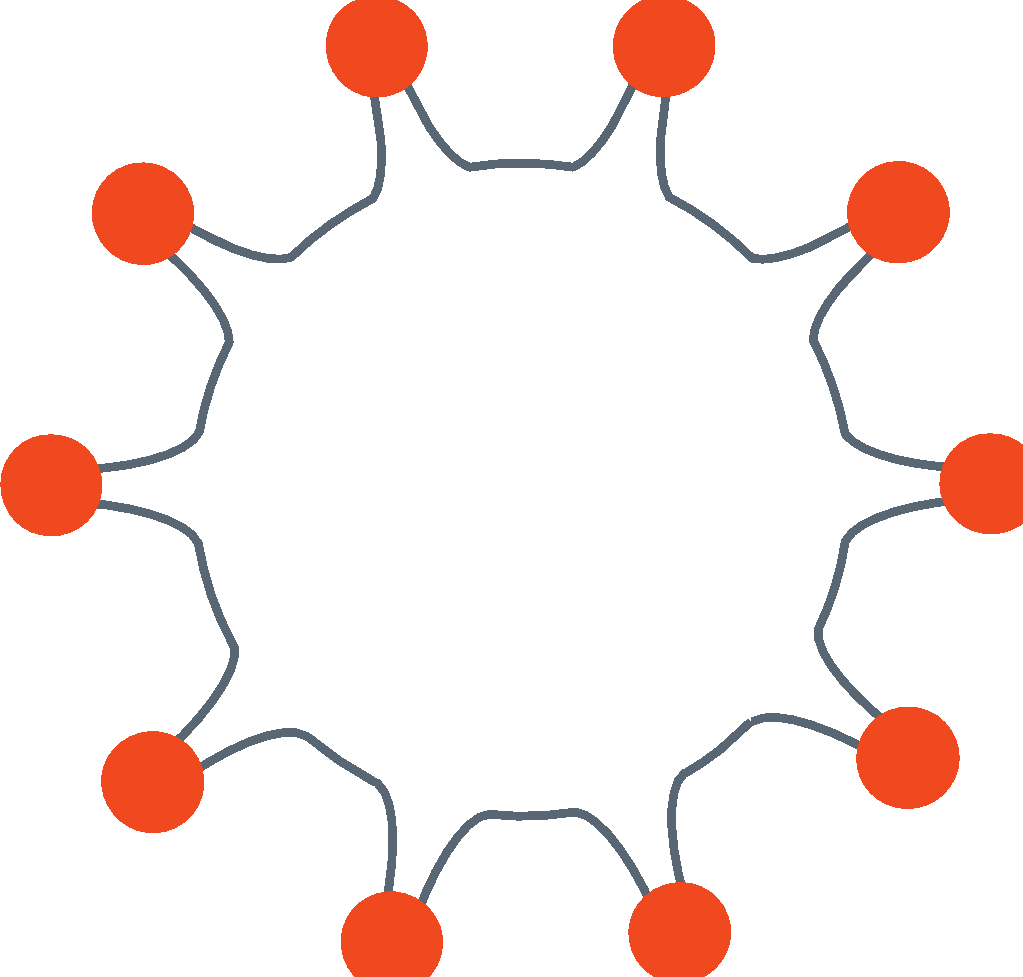 Fungi
5 ml Blood
PPT Tube
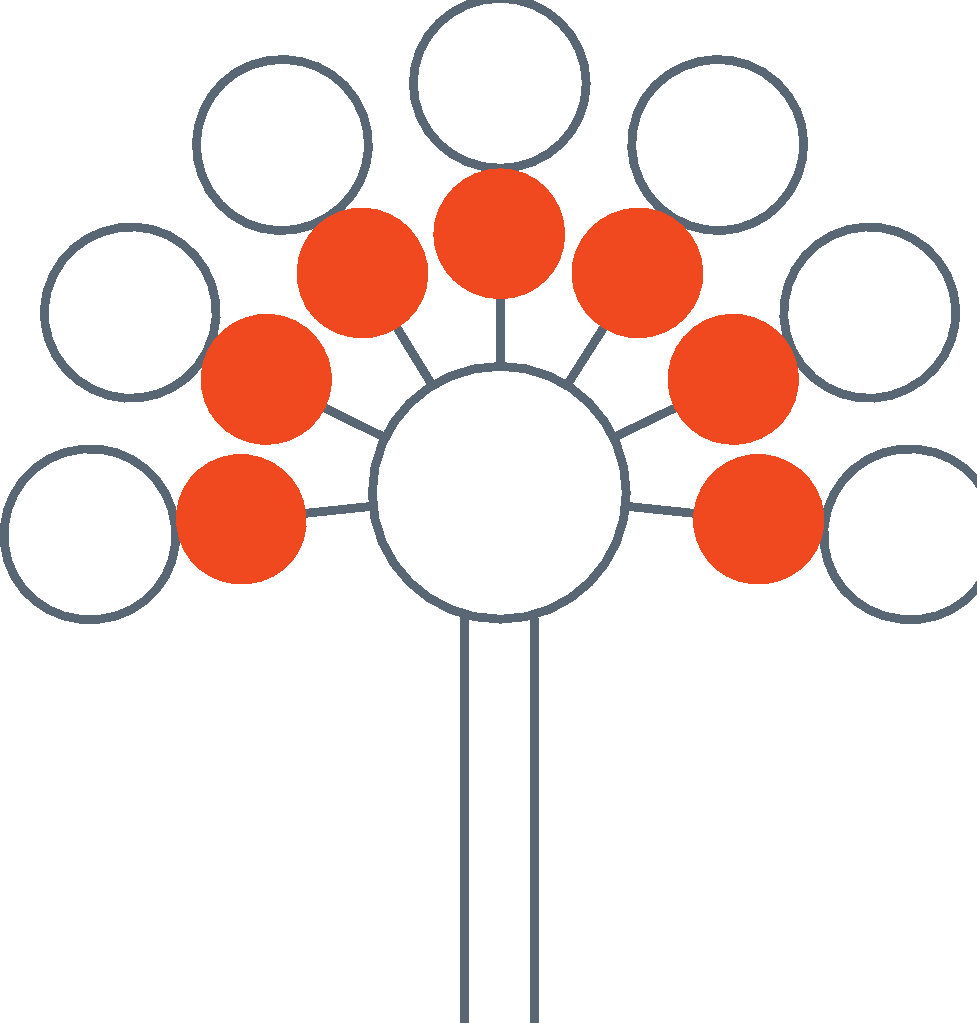 Parasites
1. Blauwkamp, T. A. et al. Nat.Microbiol. 4, 663–674 (2019)
2. Hu, P., Liang, D., Chen, Y. et al. J. Transl Med. 17, 124 (2019)
3. Volik, S. et al. Mol. Cancer Res. 14, 898–908 (2016)
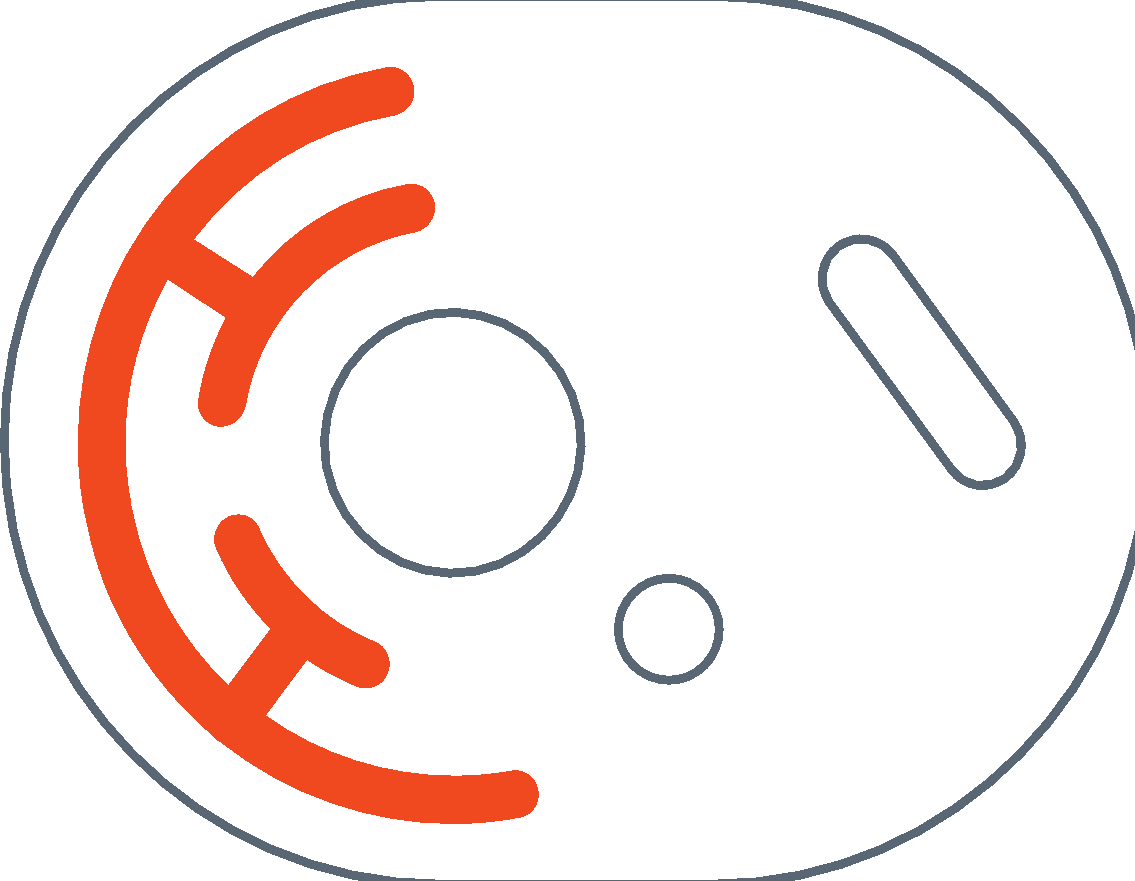 Laboratory Process*
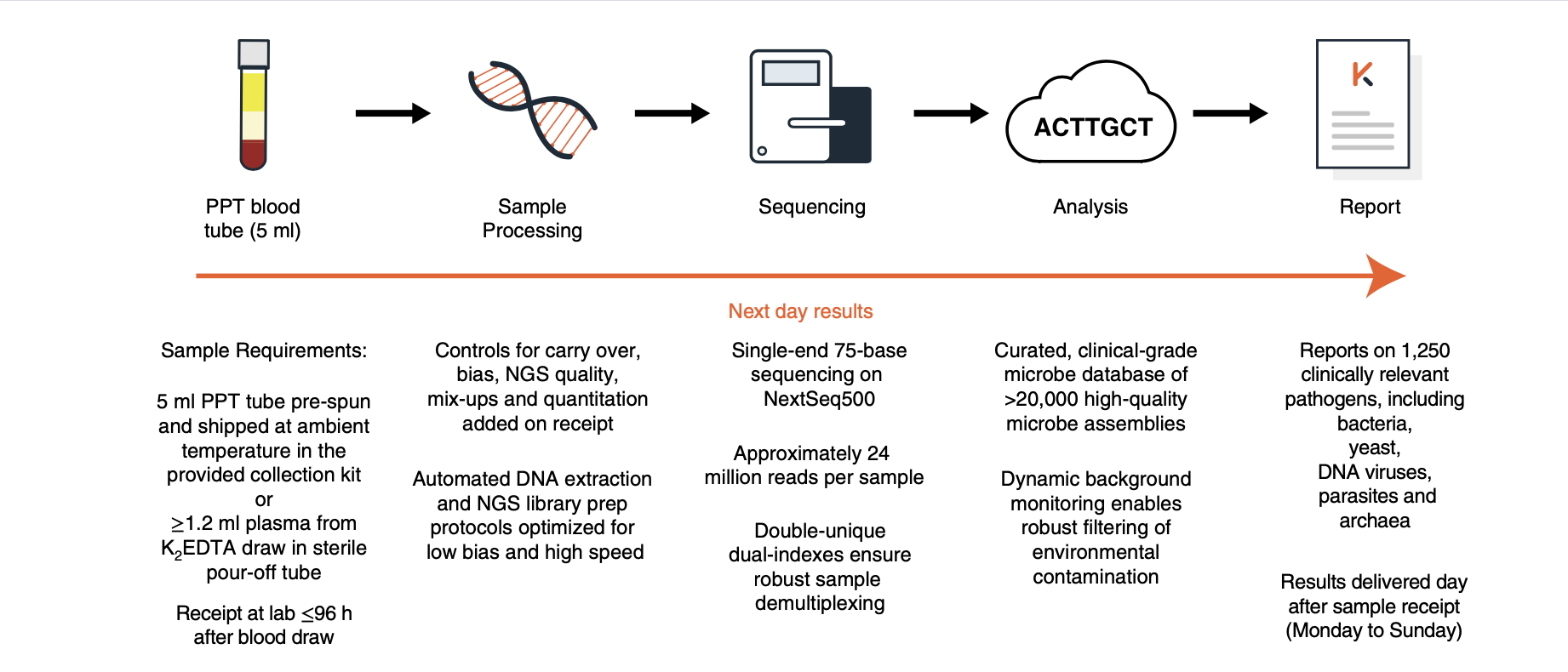 CAP Accredited and CLIA Certified Lab
Sequences mapped to >20,000 clinical-grade references to report ~1,000 clinically relevant bacteria, DNA viruses, fungi, and parasites
Automated DNA extraction and NGS library prep protocols optimized for low bias and high speed

Controls for carry over, bias, NGS quality, mix-ups, and quantitation added on receipt

Microbial cfDNA 106 times less abundant than human cfDNA; Karius developed proprietary protocols to enrich mcfDNA
Single-end 75-base sequencing on NextSeq 500

Average >20 million reads/sample
Median time from sample collection to delivery of reported result 63 h (IQR 49 to 89)
5 ml PPT tube pre-spun and shipped at ambient temperature in provided collection kit or ≥1.2 ml plasma from K2 EDTA draw in sterile pour-off tube

Receipt at lab ≤96 hours after blood collection
Park et al. J Clin Microbiol. 2023 Aug 23;61(8)
Nolte. Today’s Clinical Lab. Dec 18, 2023
*CLIA-certified, CAP-accredited, NY State approved reference laboratory in Redwood City, CA